Ultrasound QA Conference
Anjum Bandarkar, M.D.
Children’s National Health System,
Washington D.C.
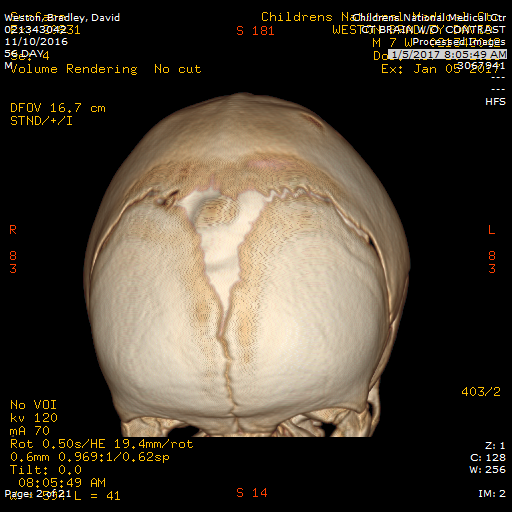 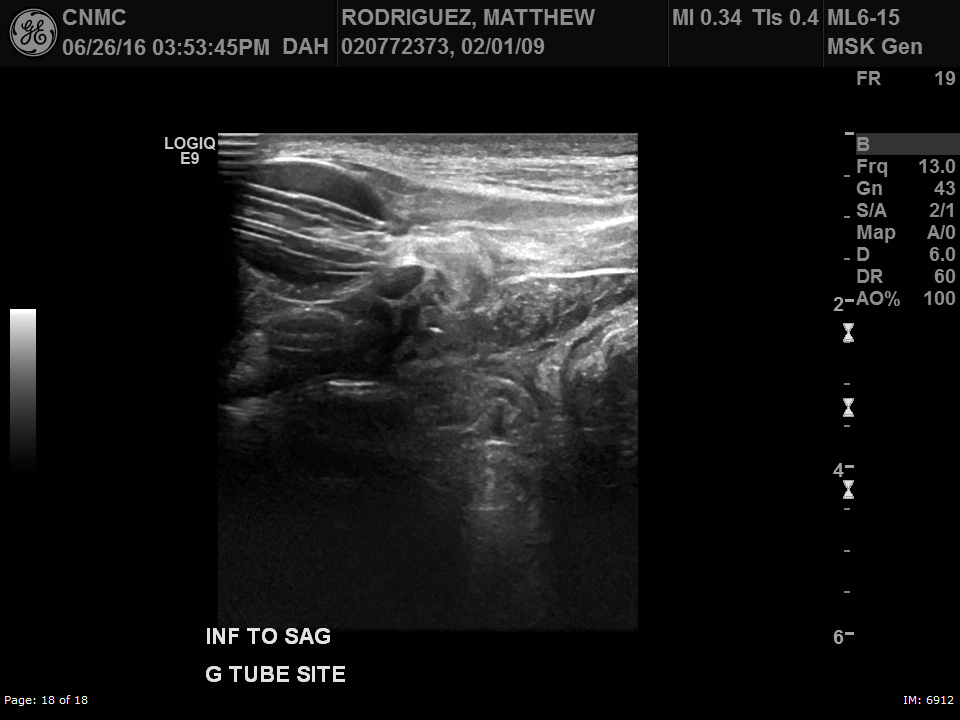 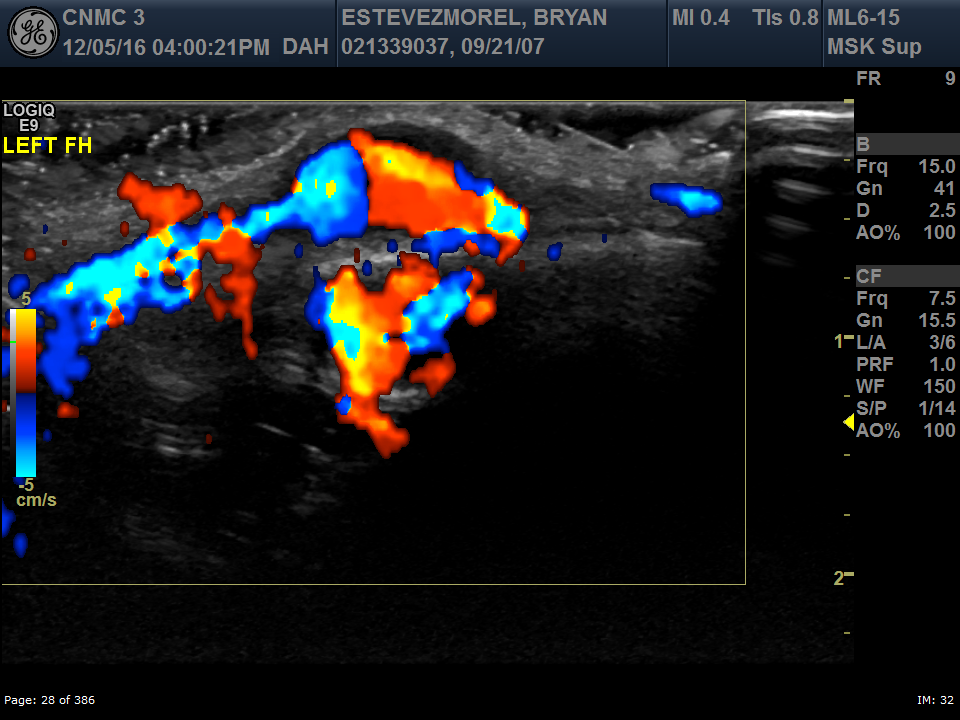 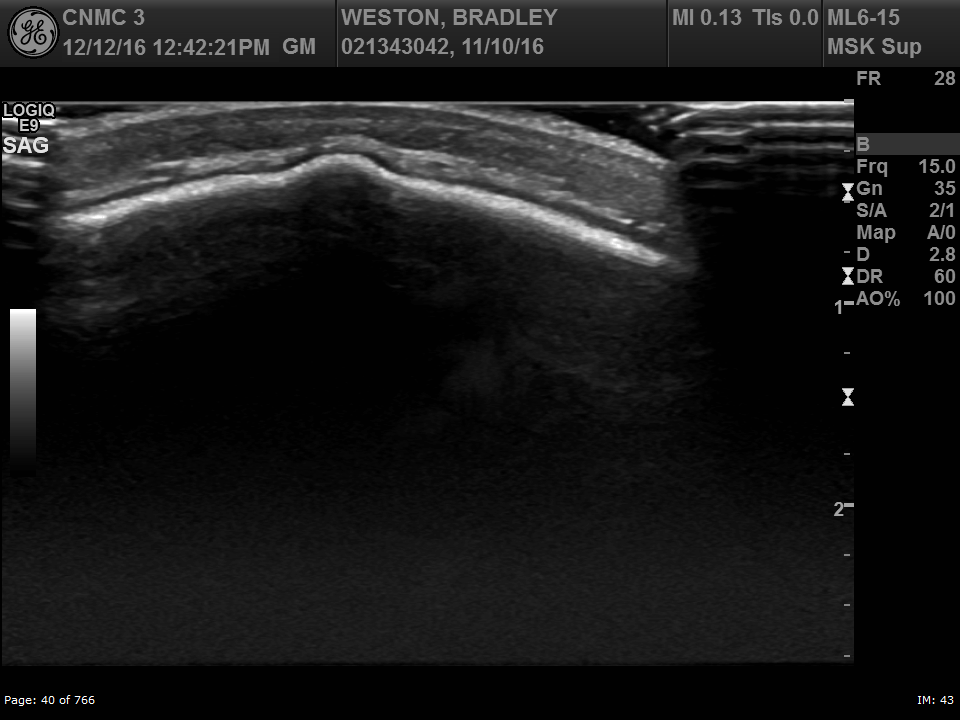 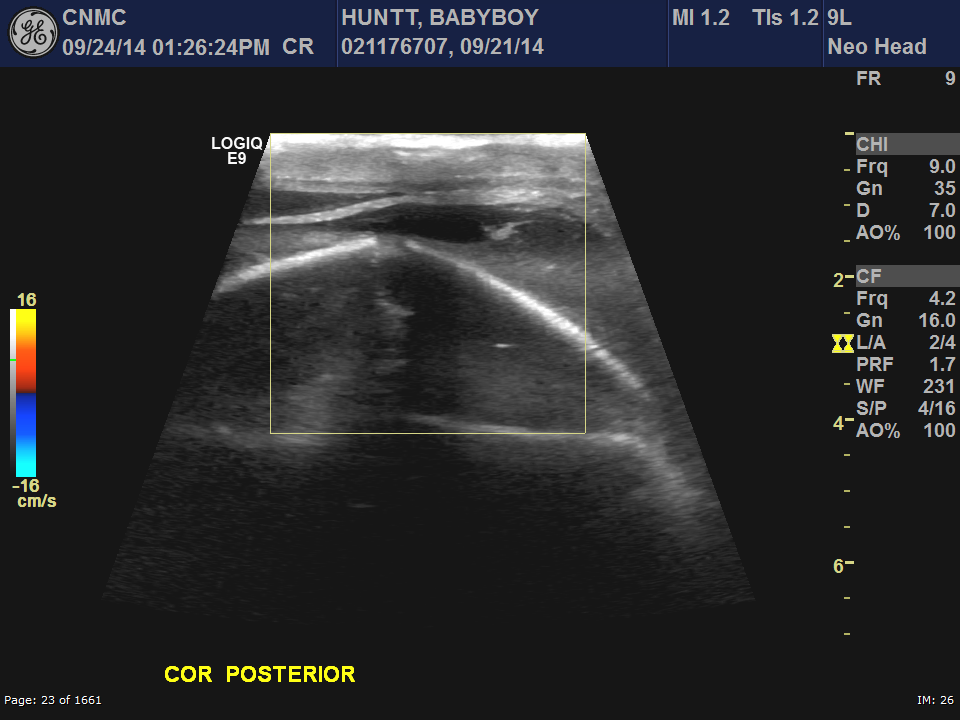 Objectives
1.   Describe cranial suture ultrasound for craniosynostosis

Differentiate cephalohematoma from subgaleal hematoma

Evaluate G-tube balloon placement using ultrasound

Tracking PICC lines & variant venous anatomy

Demonstrate Pseudoaneurysm of Superficial temporal artery
Objectives
1.   Describe cranial suture ultrasound for craniosynostosis

Differentiate cephalohematoma from subgaleal hematoma

Evaluate G-tube balloon placement using ultrasound

Tracking PICC lines & variant venous anatomy

Demonstrate Pseudoaneurysm of Superficial temporal artery
Cranial Suture Ultrasound
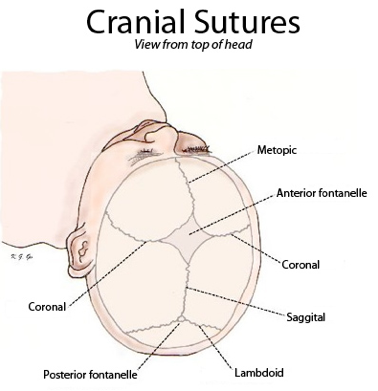 Cranial Suture Ultrasound
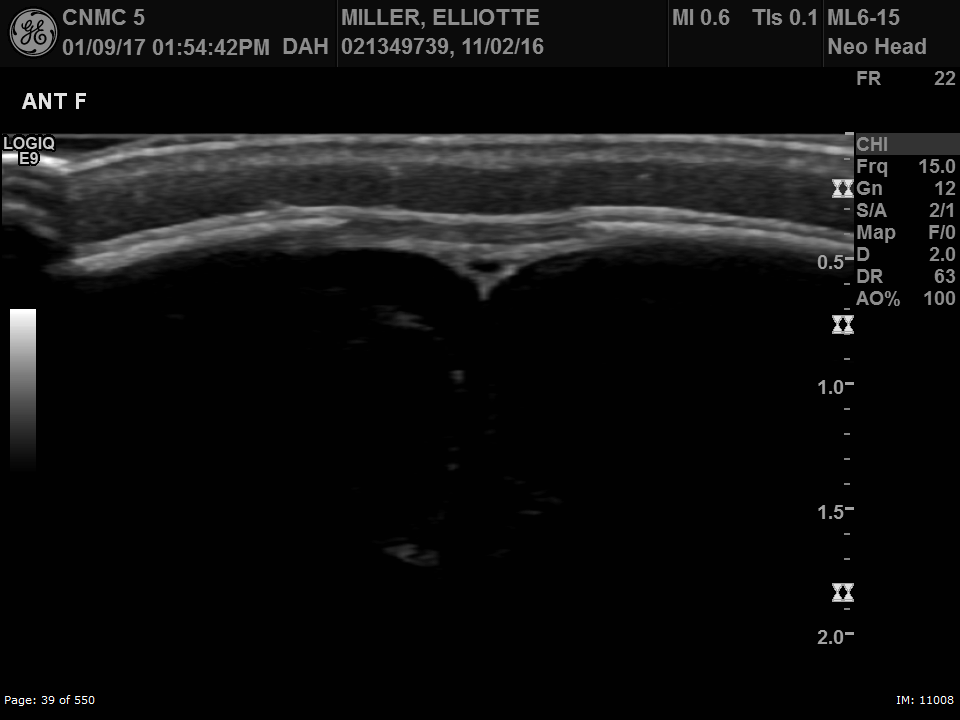 Normal sutures
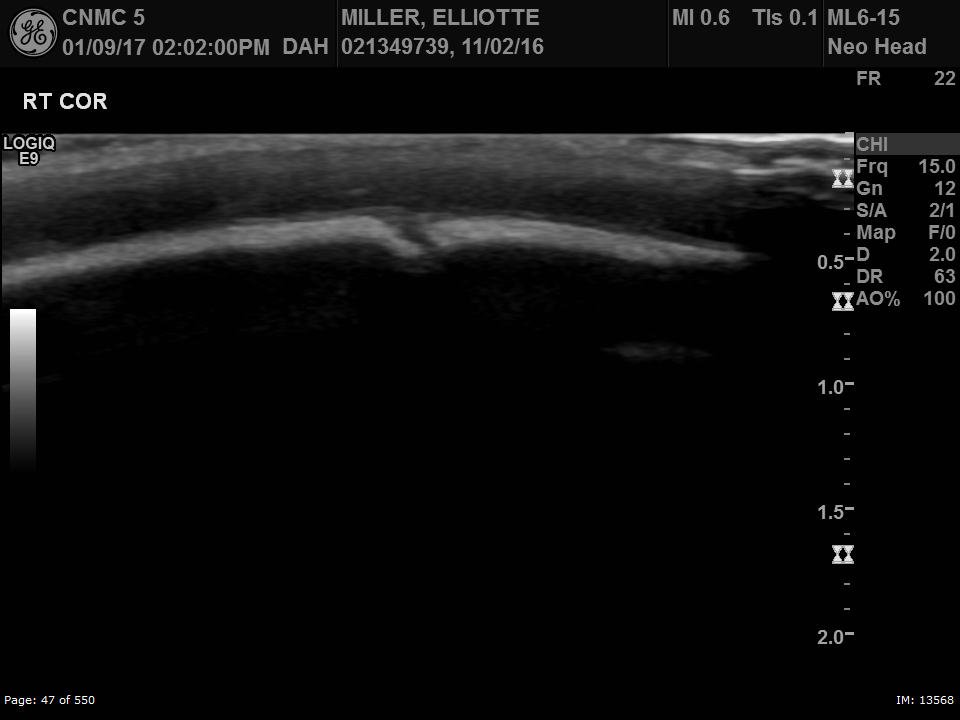 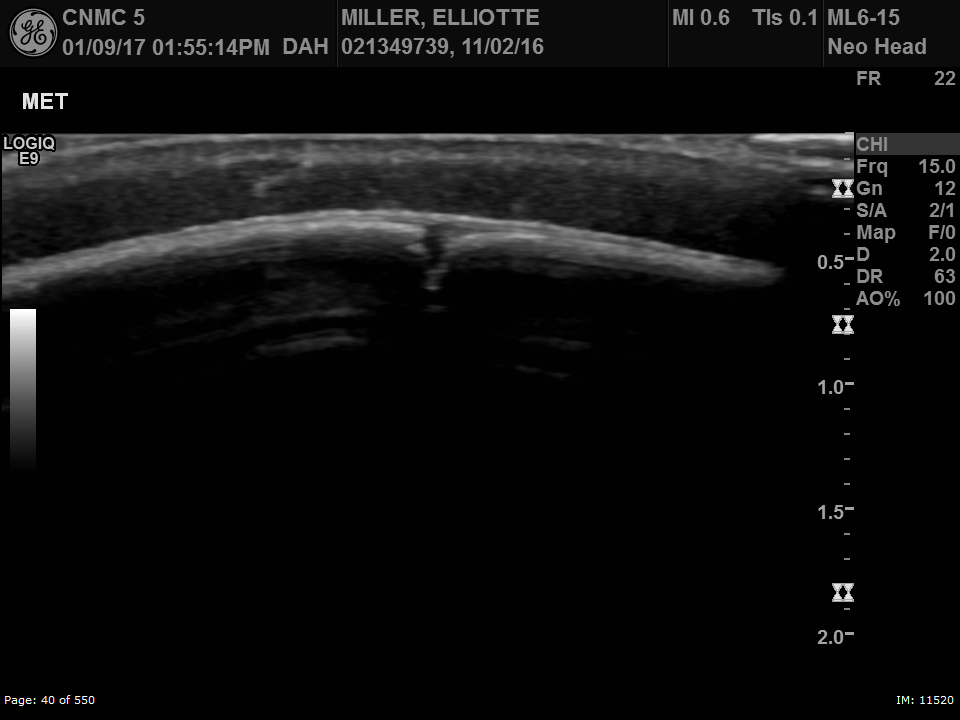 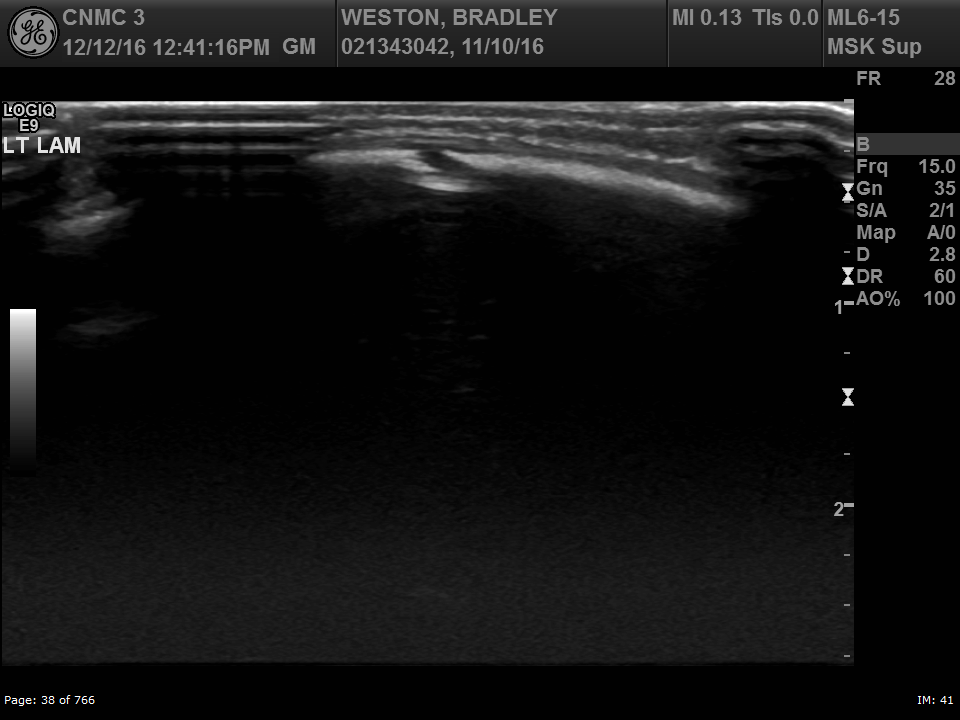 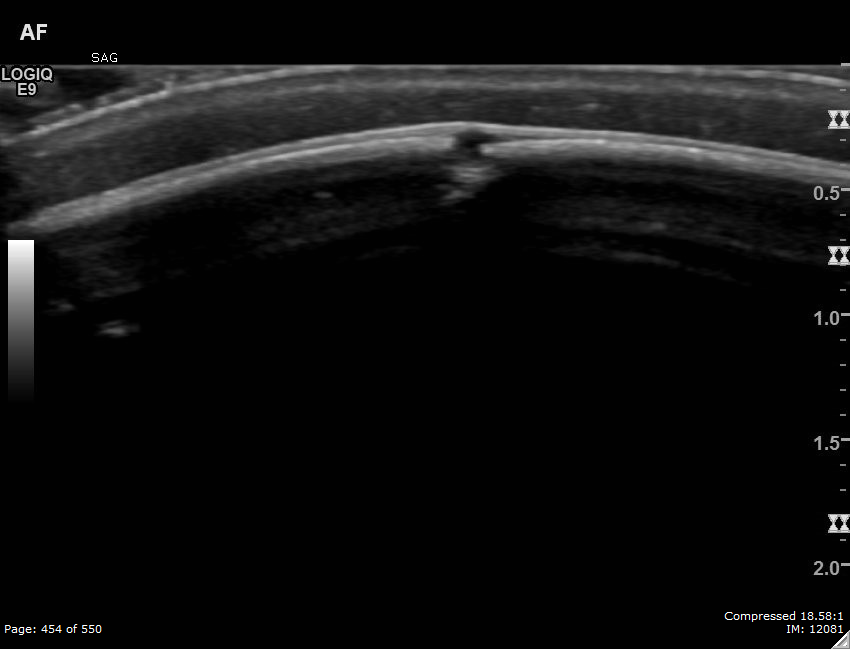 Cranial Suture Ultrasound
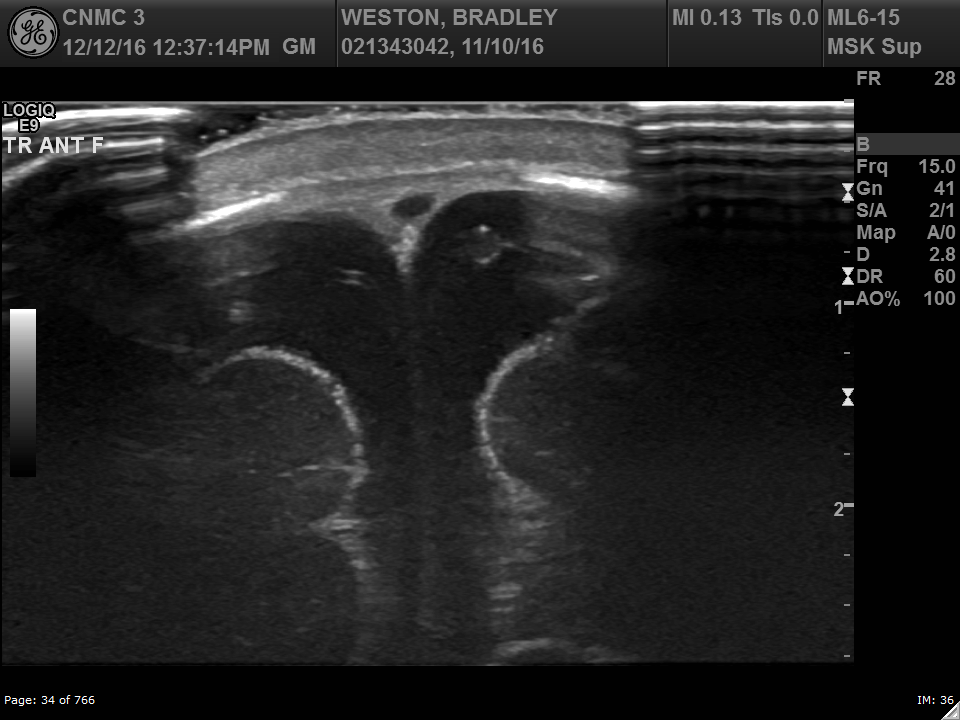 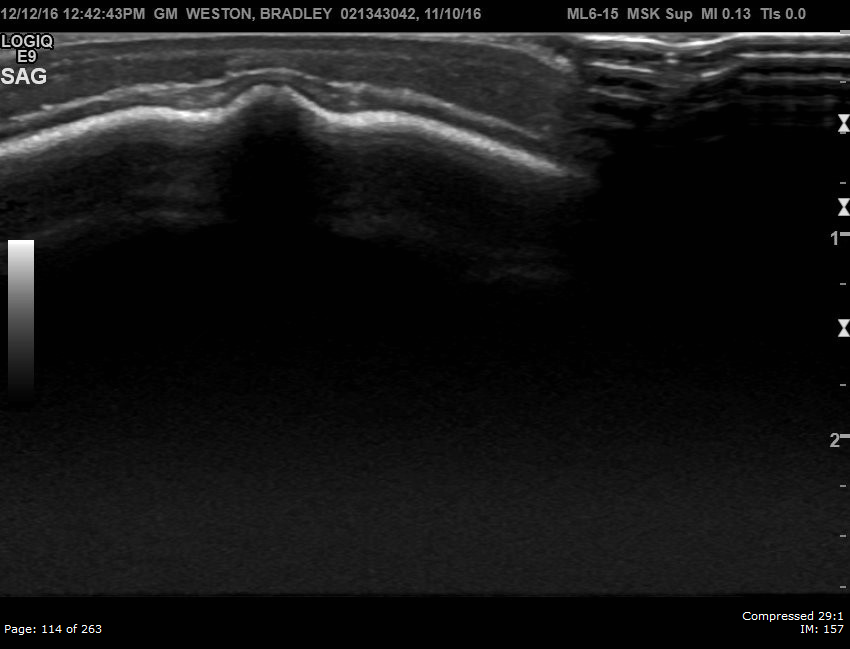 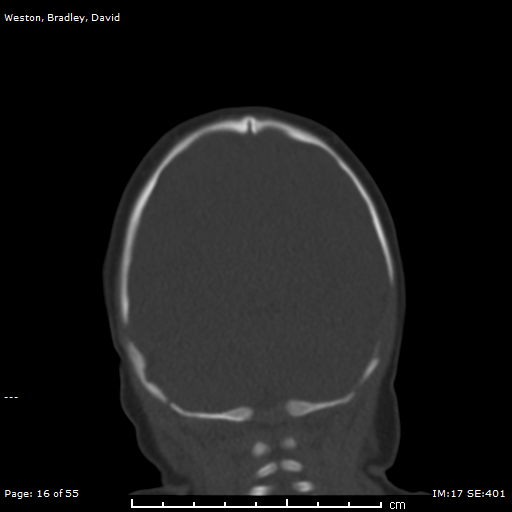 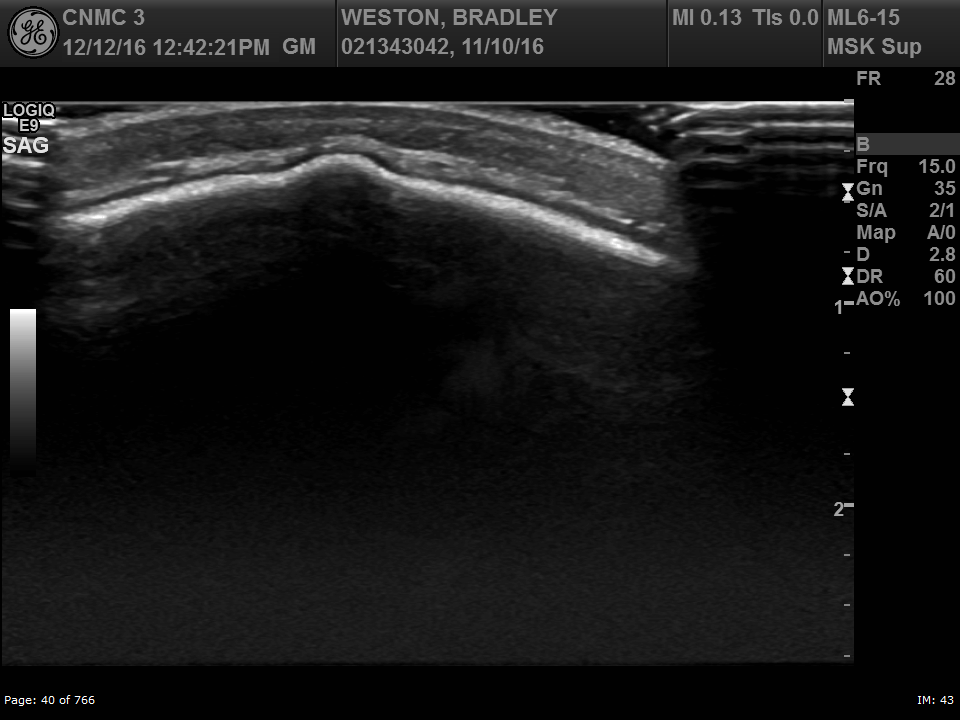 Sagittal synostosis
Cranial Suture Ultrasound
Cranial Suture Ultrasound
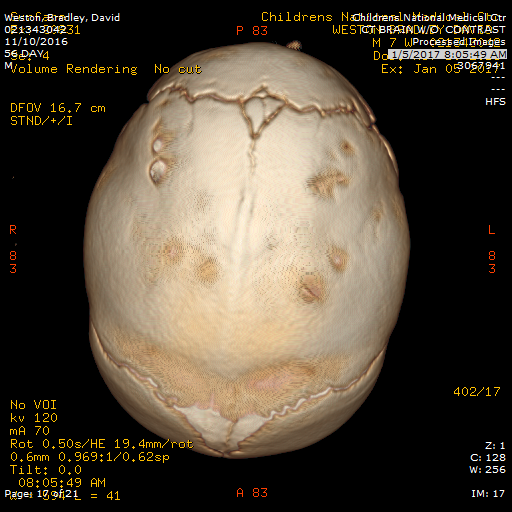 Sagittal synostosis: Premature fusion of sagittal suture

Dolichocephalic / Scaphocephalic skull

Ridging of fused suture

Increased AP dimension of skull

Restricted biparietal growth
Cranial Suture Ultrasound
Craniosynostosis: Premature fusion of sutures

Calvarial bones grow perpendicular to suture lines

Birth prevalence 3-5 per 10,000 live births

Surgical management bet. 3 – 9 months

Strip craniectomy, Barrel-stave osteotomies
Objectives
1.   Describe cranial suture ultrasound for craniosynostosis

Differentiate cephalohematoma from subgaleal hematoma

Evaluate G-tube balloon placement using ultrasound

Tracking PICC lines & variant venous anatomy

Demonstrate Pseudoaneurysm of Superficial temporal artery
Cephalohematoma
SCALP Layers
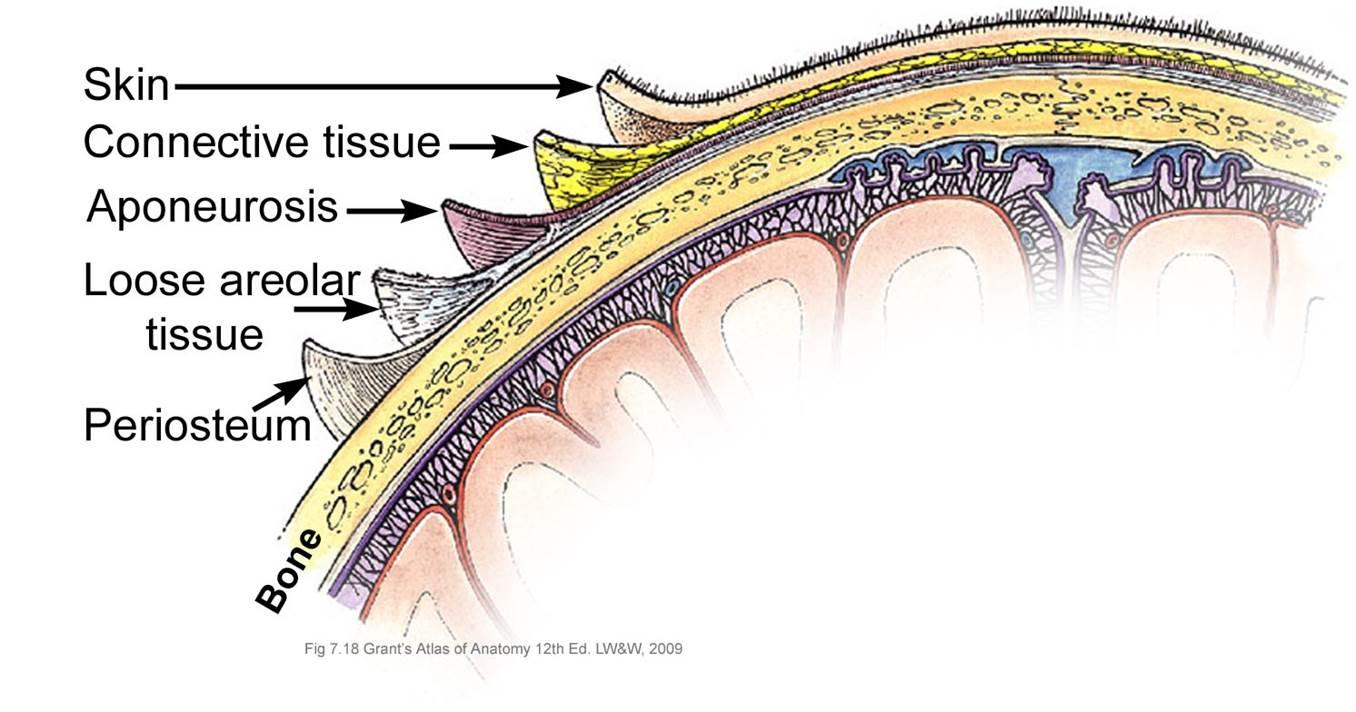 Cephalohematoma
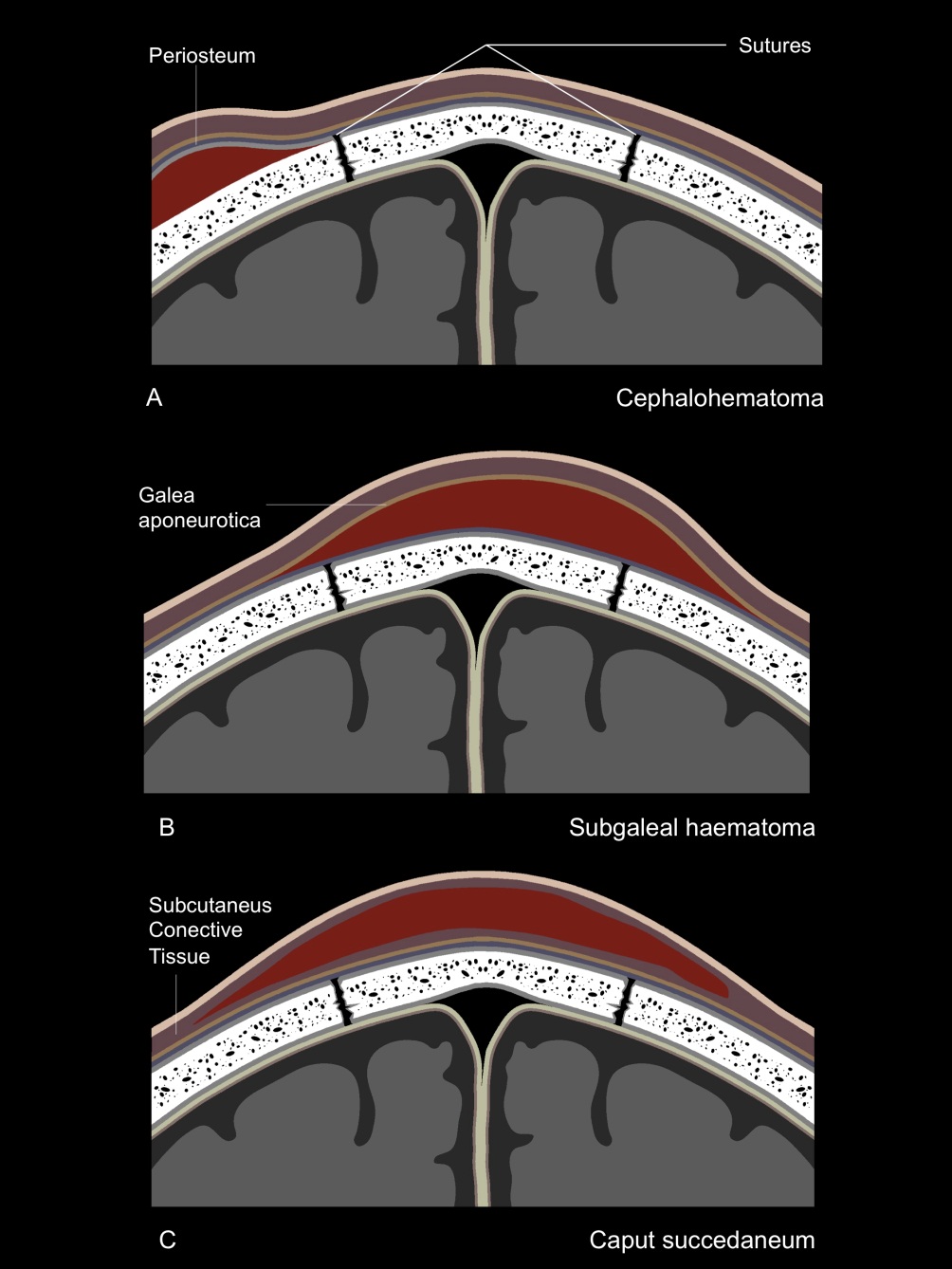 Cephalohematoma
Usually develops after delivery using instruments

Soft tissue mass on the head usually in the parietal region

May not be visible at birth but should appear by day 2-3

Subperiosteal hematoma

No associated skull fracture

Limited by suture lines

Large cephalohematomas may occur with vitamin K deficiency   
     in the newborn
Cephalohematoma
Differential Diagnosis:
Subgaleal hemorrhage 
Into the subaponeurotic space from rupture of the emissary veins
Crosses suture lines
Covers a much larger area than a cephalohematoma
Potentially life-threatening
50% occur with vacuum extraction
Caput succedaneum 
Occurs after vaginal delivery
Subcutaneous hemorrhage requiring no intervention
Not limited by suture lines
Cephalohematoma
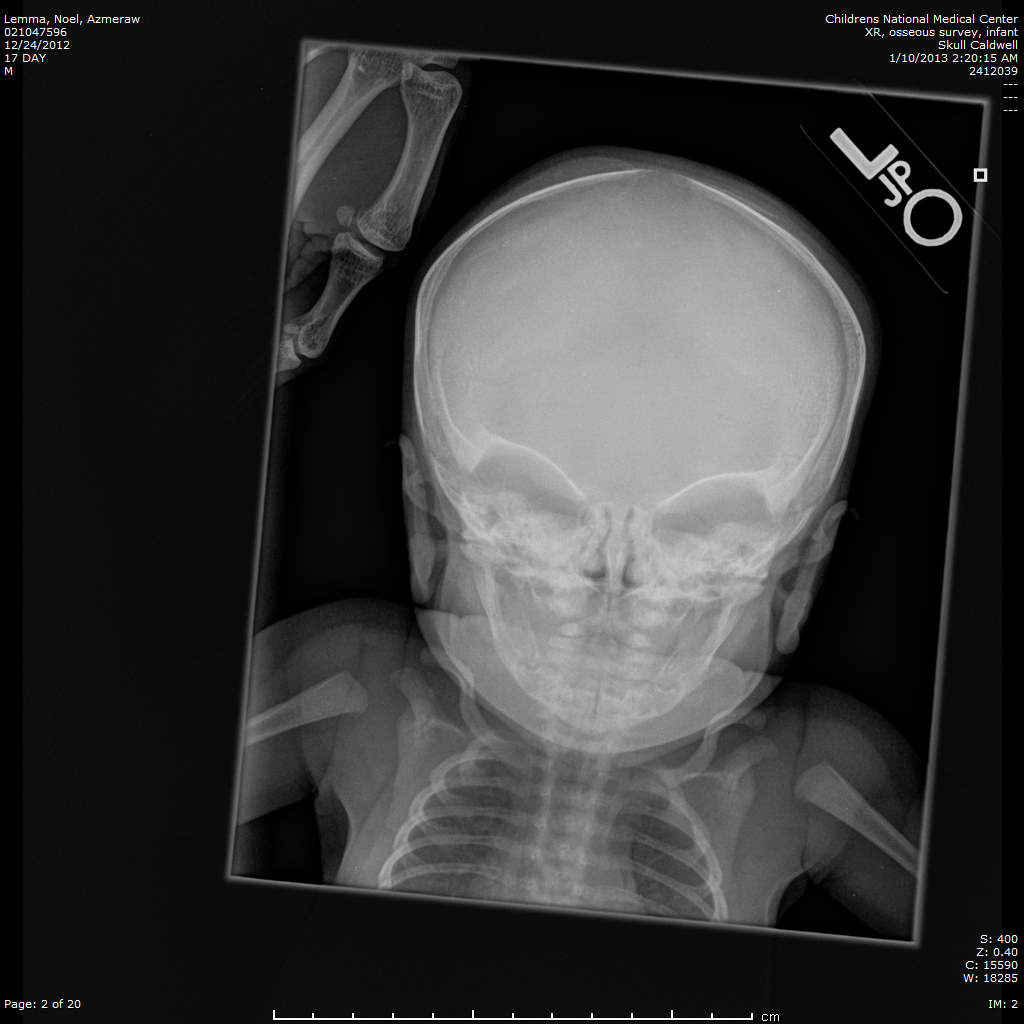 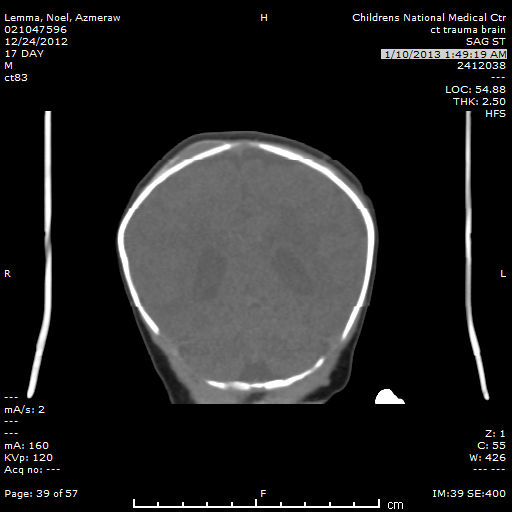 Cephalohematoma
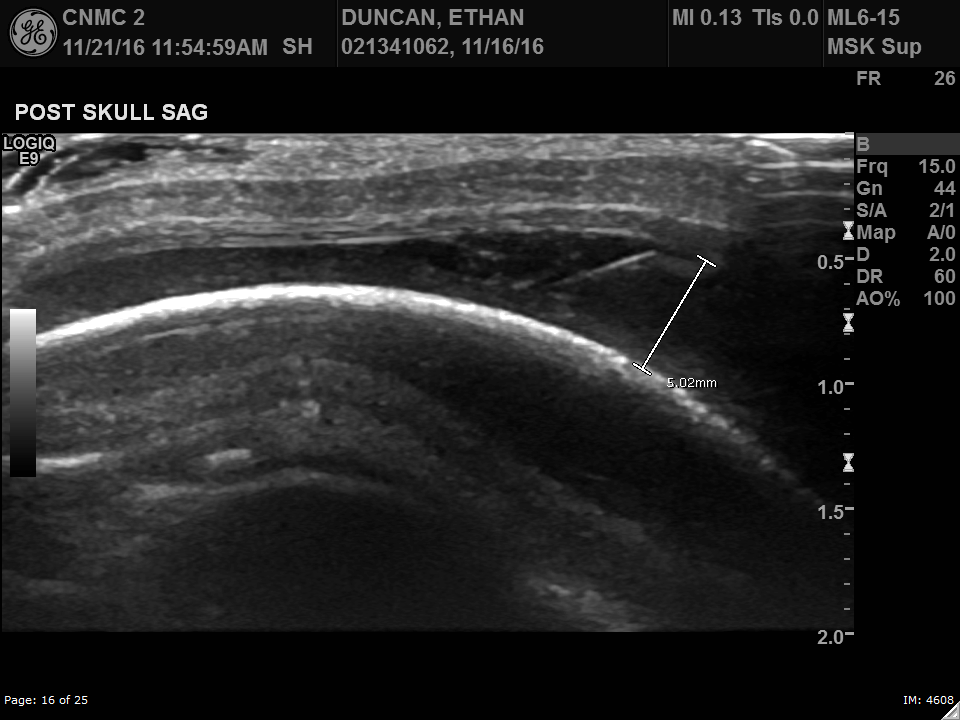 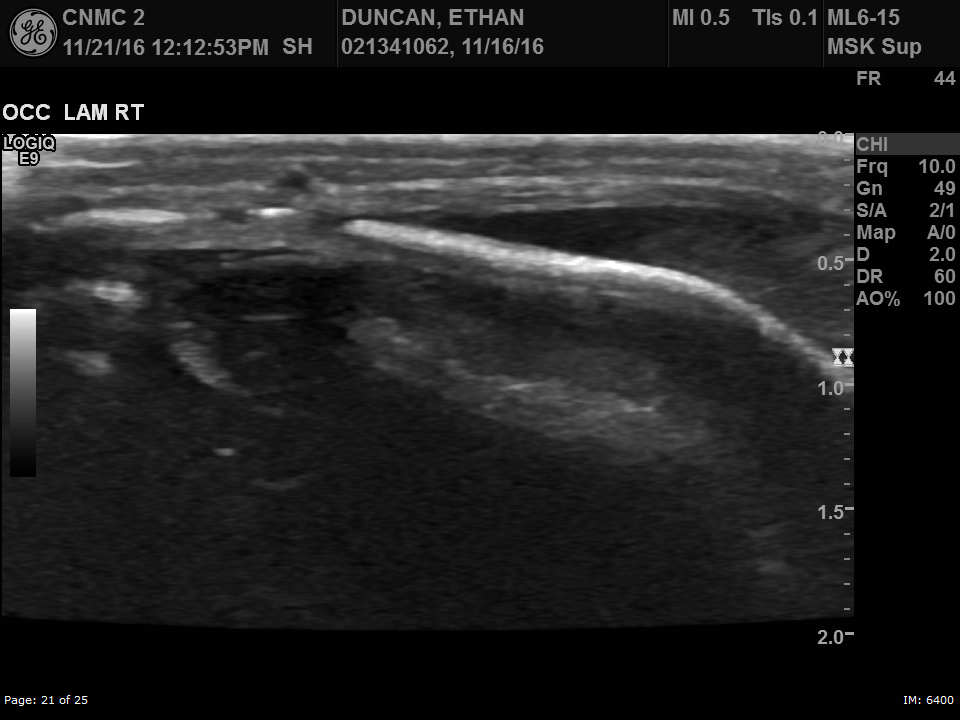 Cephalohematoma
Subgaleal hematoma
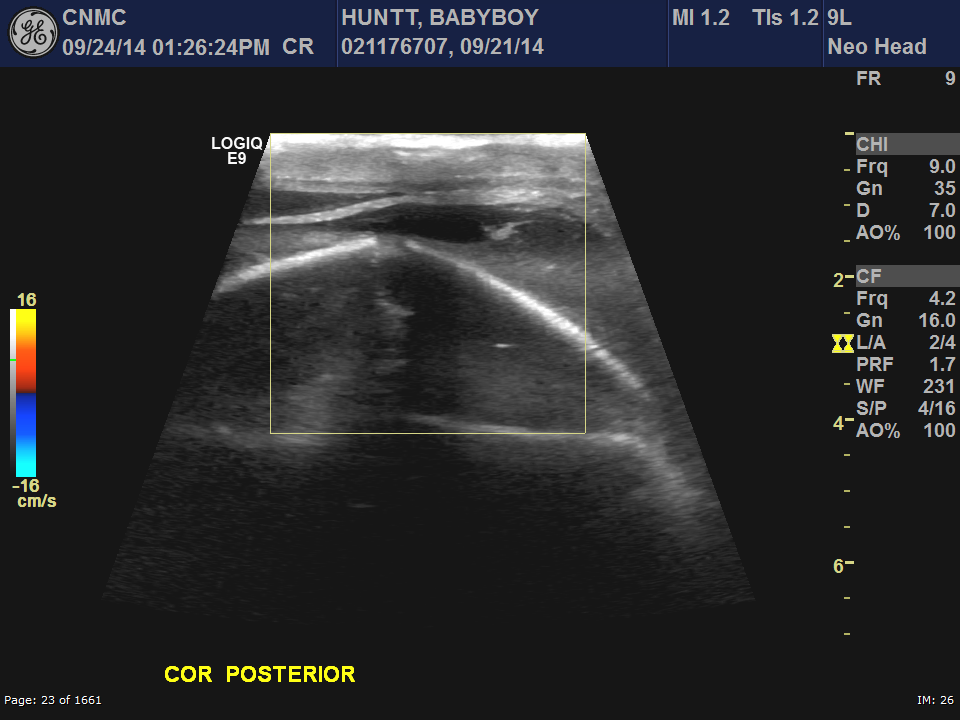 Subgaleal hematoma
Subgaleal hematoma
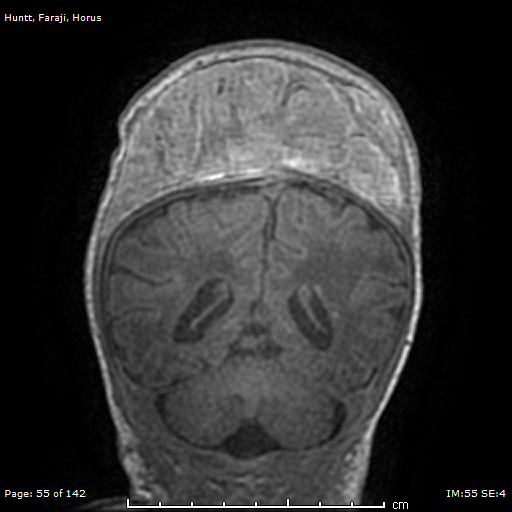 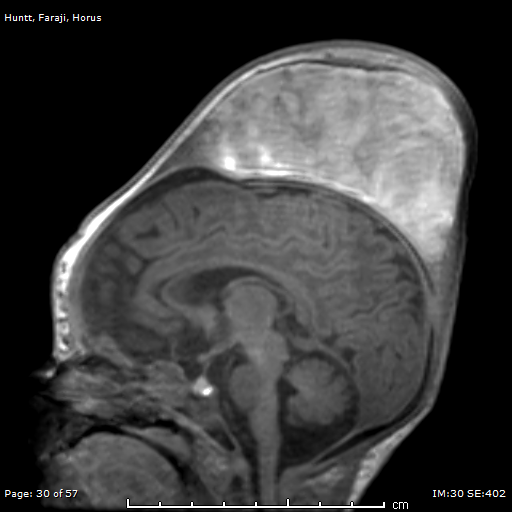 Cephalohematoma vs Subgaleal hematoma
Need to use Linear high frequency M6-15 MHz probe

Need to demonstrate relationship with adjacent suture
Objectives
1.   Describe cranial suture ultrasound for craniosynostosis

Differentiate cephalohematoma from subgaleal hematoma

Evaluate G-tube balloon placement using ultrasound

Tracking PICC lines & variant venous anatomy

Demonstrate Pseudoaneurysm of Superficial temporal artery
Gastrostomy tube check US
Normal intragastric position of Gtube balloon
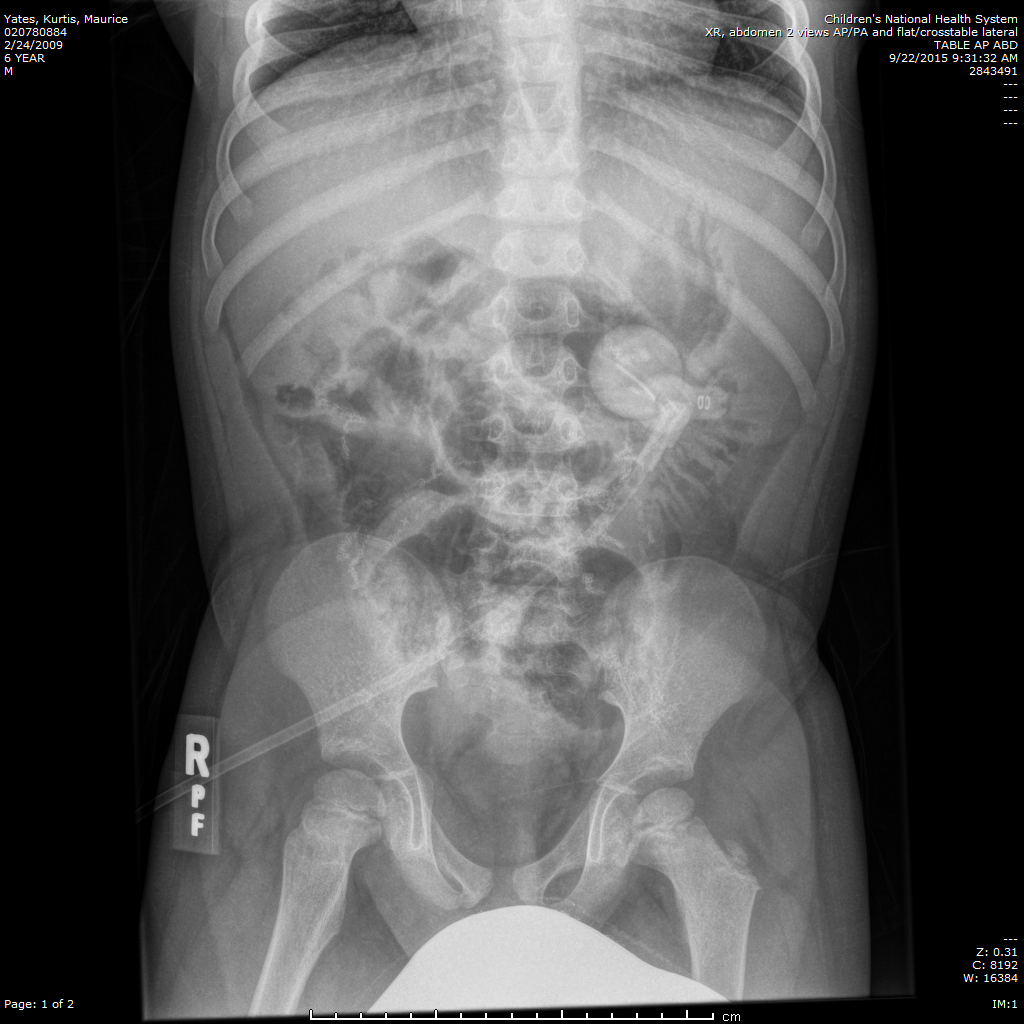 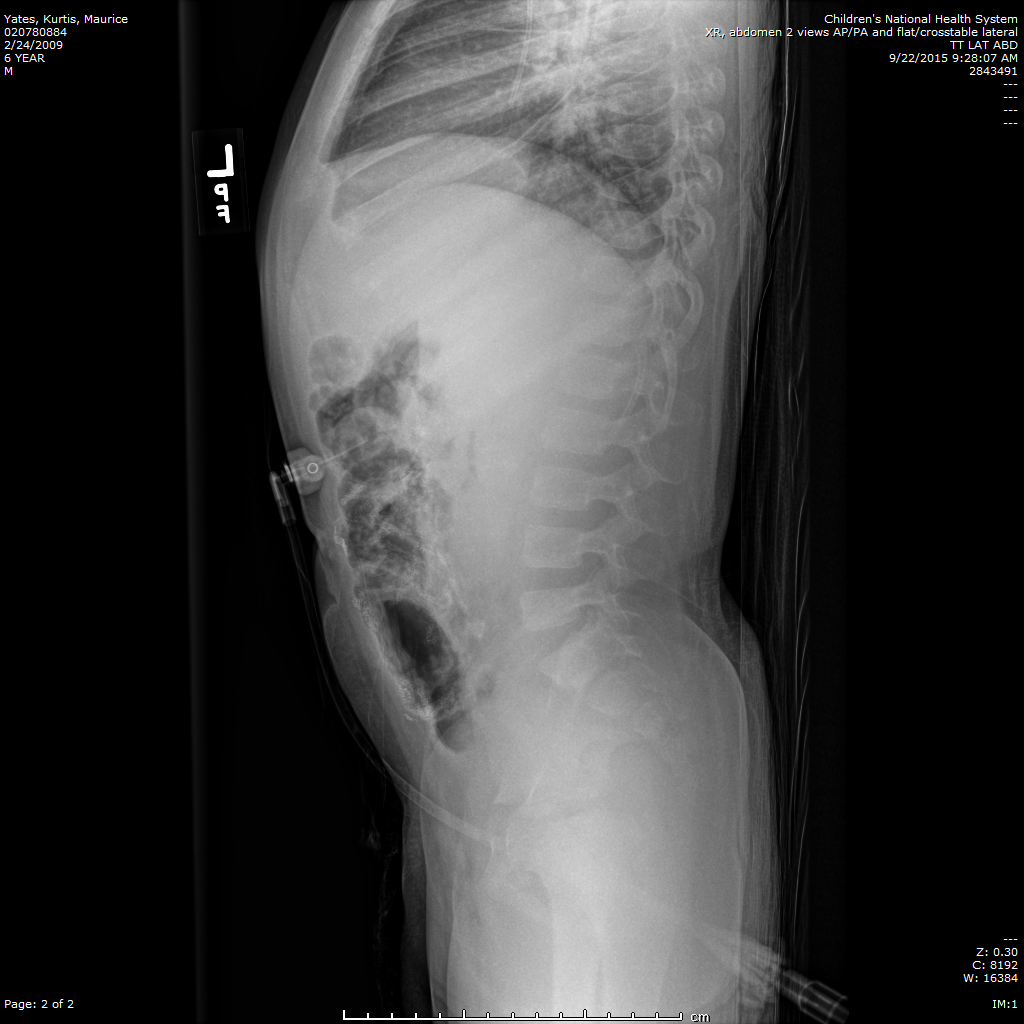 Gastrostomy tube check US
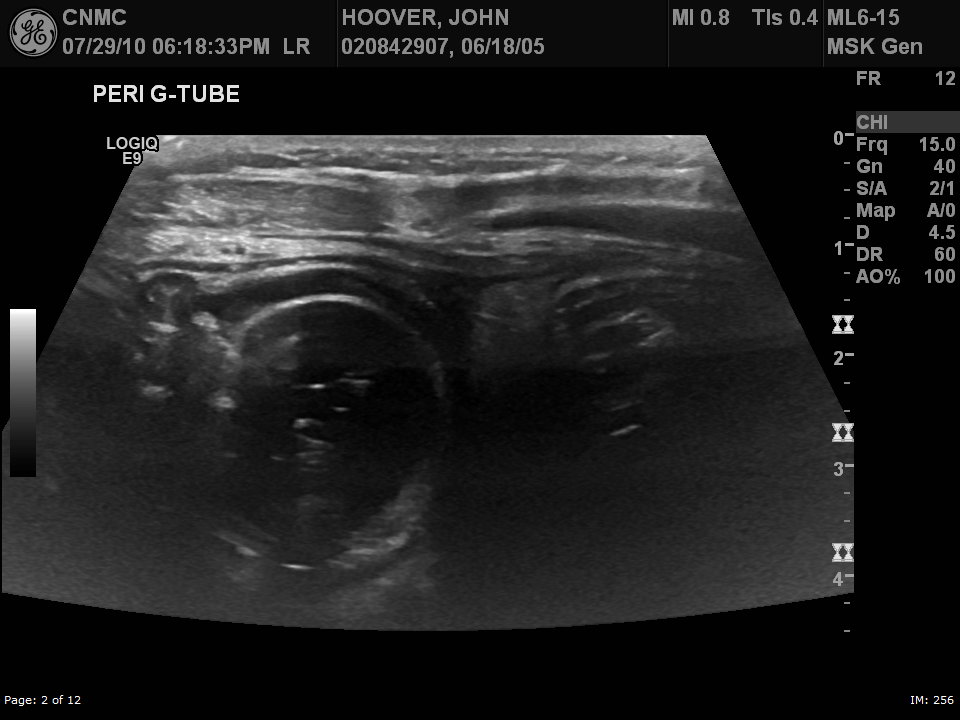 Normal intragastric position of 
Gtube balloon
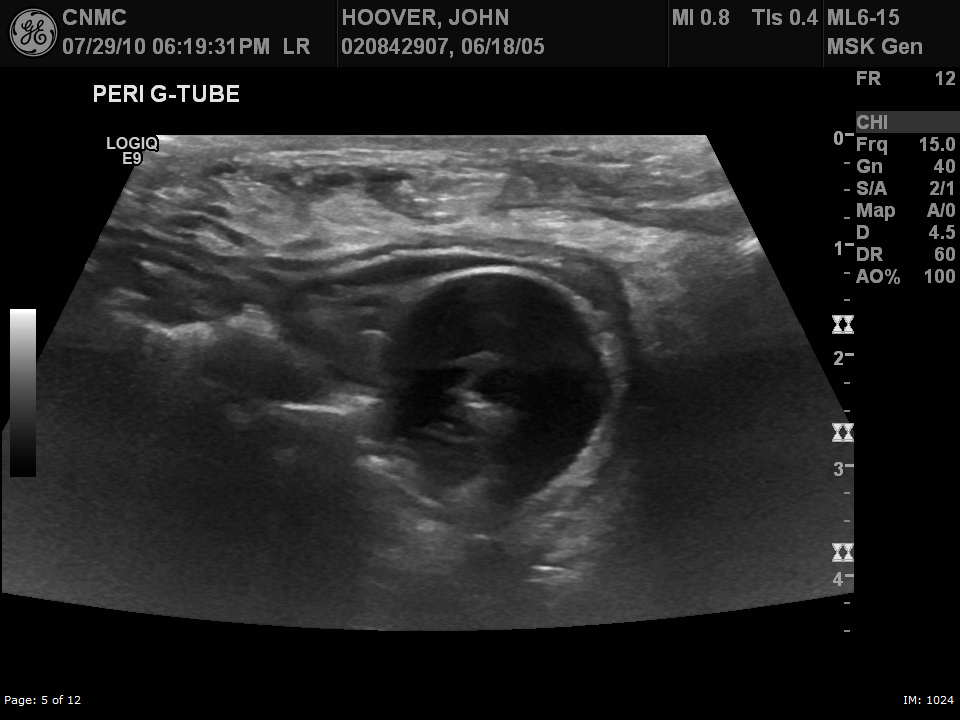 Gastrostomy tube check US
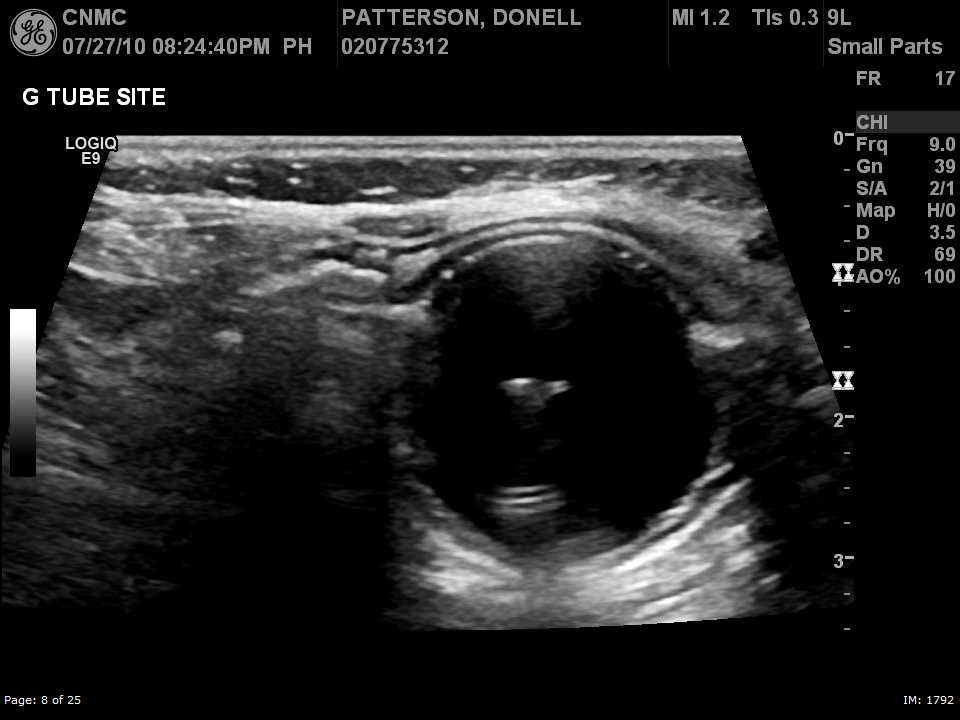 Normal intragastric position of Gtube balloon
Gastrostomy tube check US
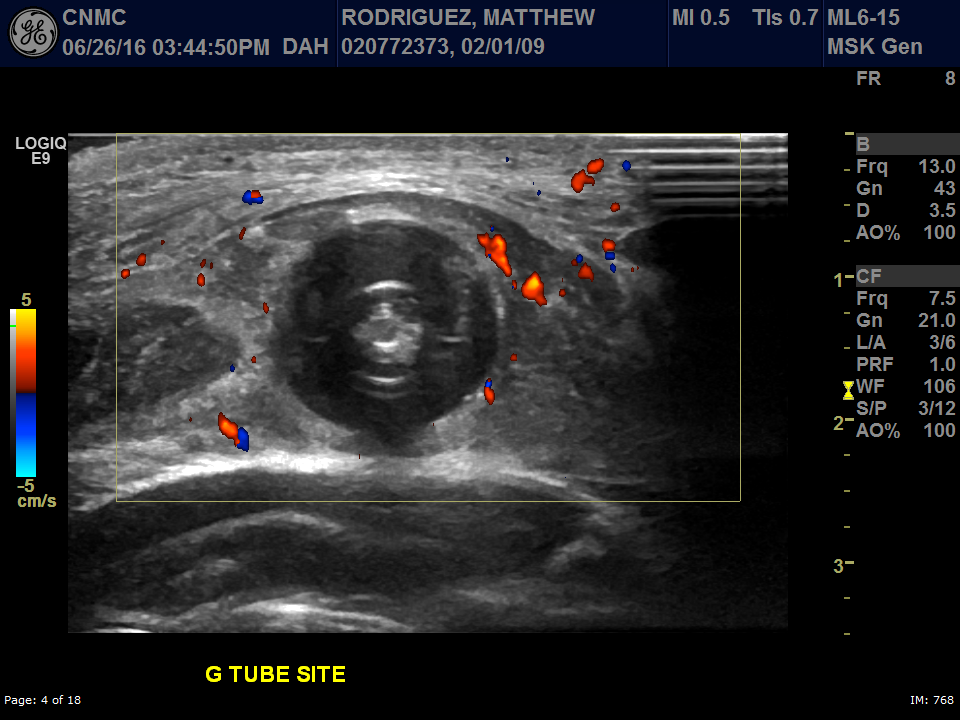 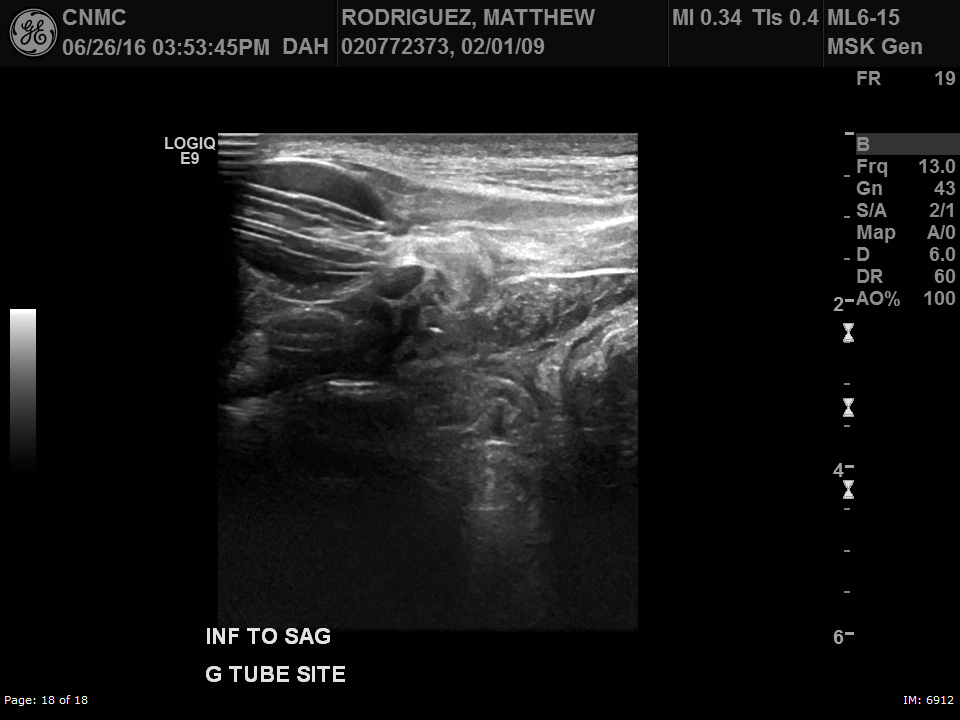 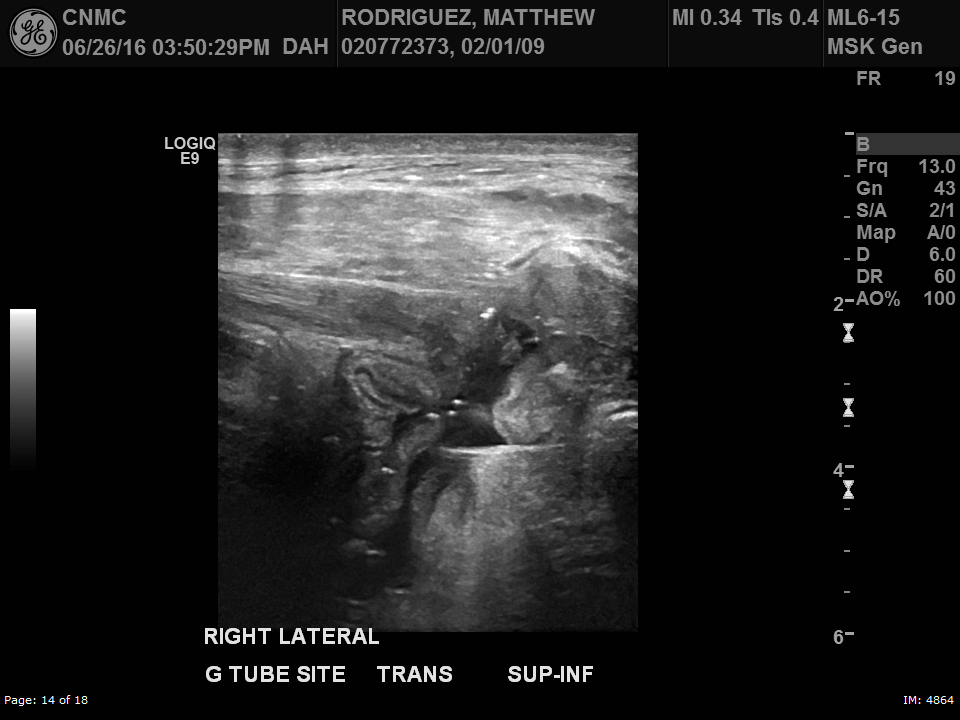 Subcutaneous location of G-tube balloon
Gastrostomy tube check US
Subcutaneous location of G-tube balloon
Gastrostomy tube check US
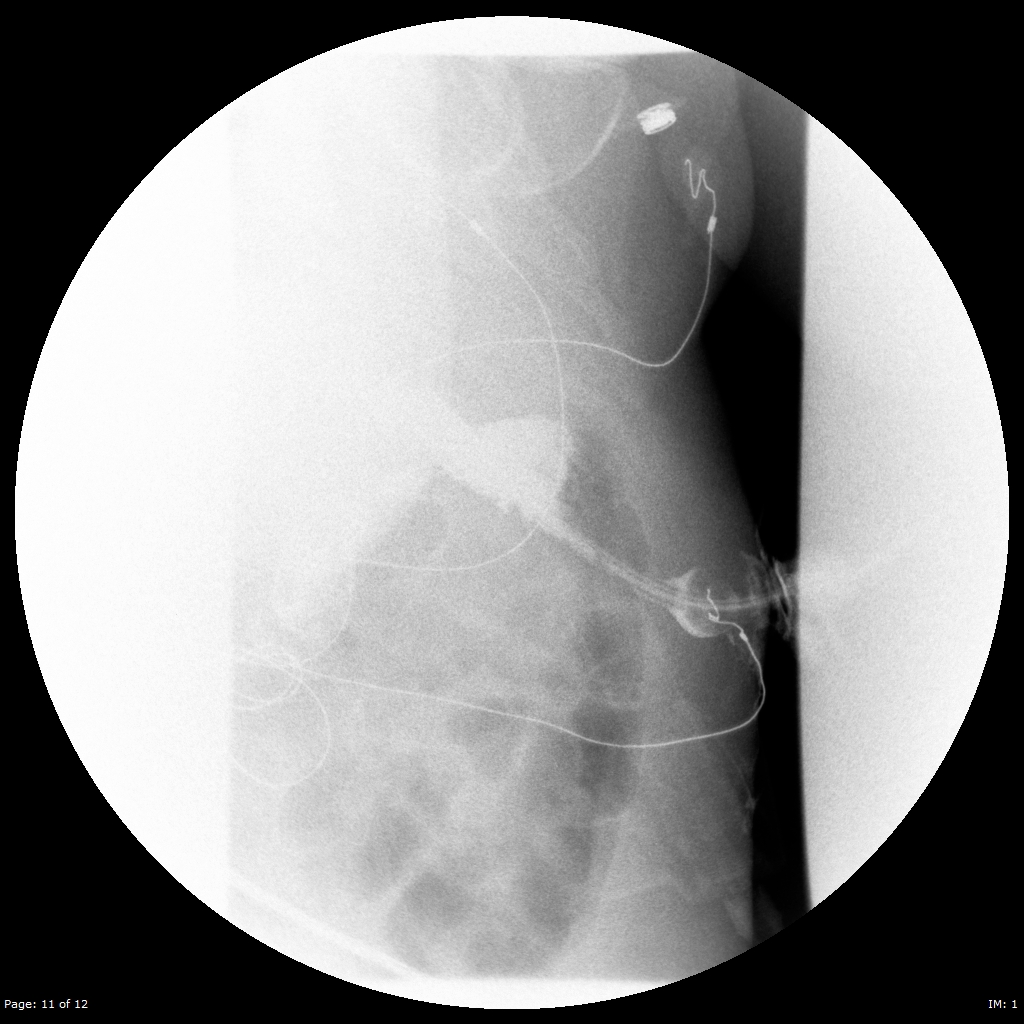 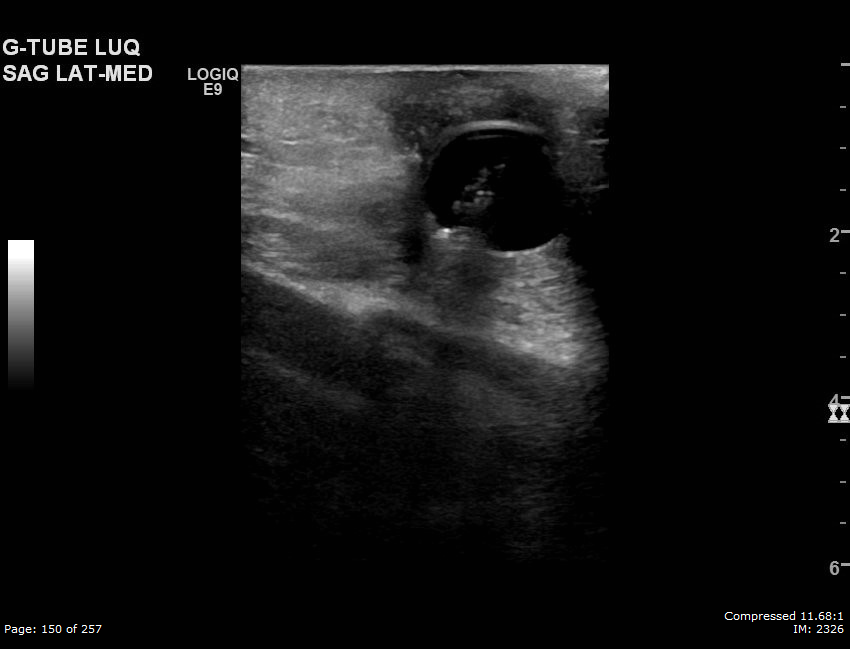 Subcutaneous location of G-tube balloon in the abdominal wall tract
Gastrostomy tube check US
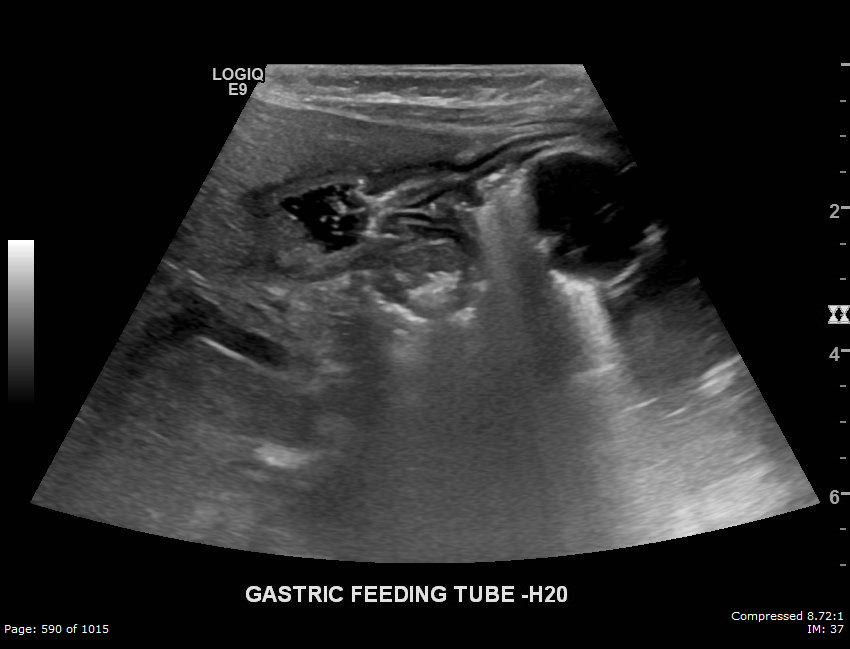 Gtube balloon located close to the pylorus
Objectives
1.   Describe cranial suture ultrasound for craniosynostosis

Differentiate cephalohematoma from subgaleal hematoma

Evaluate G-tube balloon placement using ultrasound

Tracking PICC lines & variant venous anatomy

Demonstrate Pseudoaneurysm of Superficial temporal artery
Tracking PICC lines & variant veins
Need to check x-ray before starting US exam

Need to demonstrate PICC line course adequately

For variant IVC anatomy, need transverse images through midline
Tracking PICC lines & variant veins
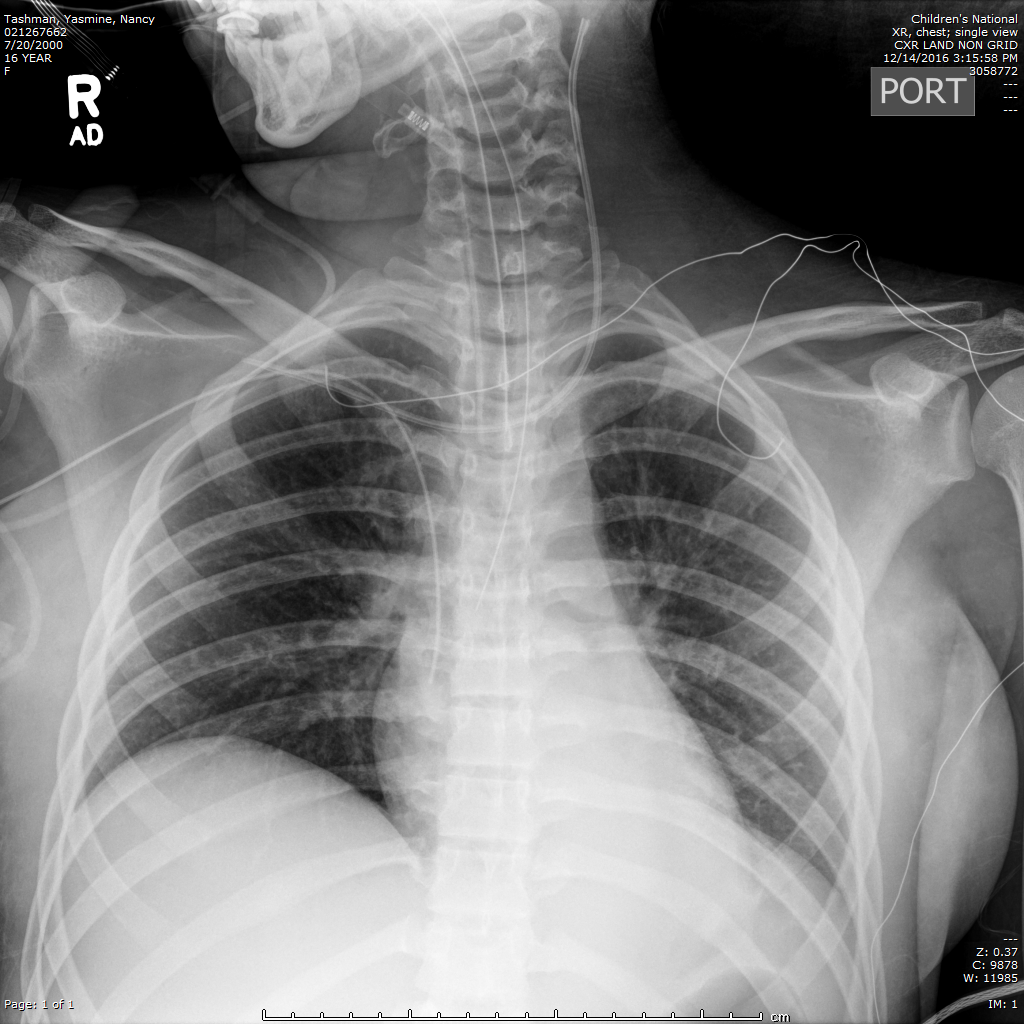 Tracking PICC lines & variant veins
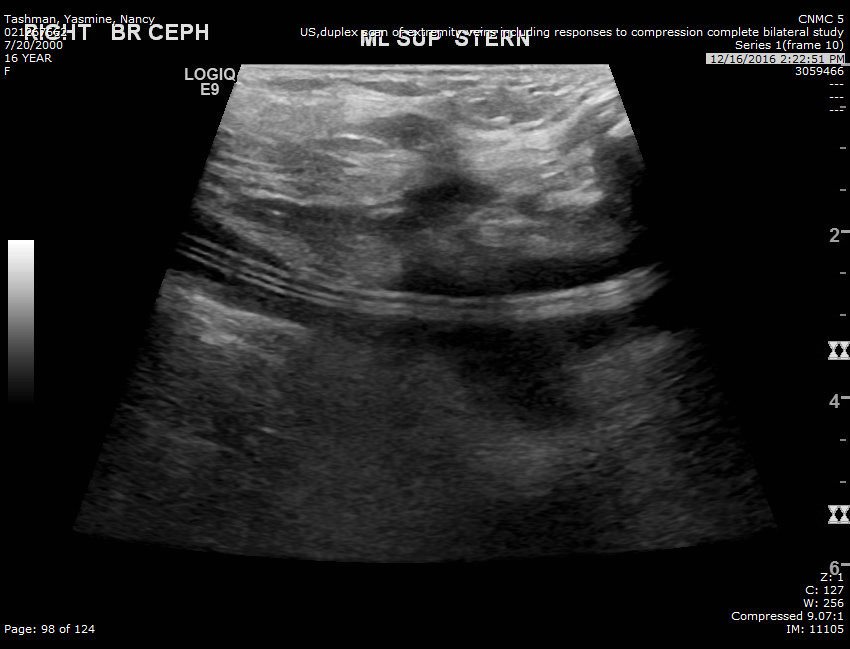 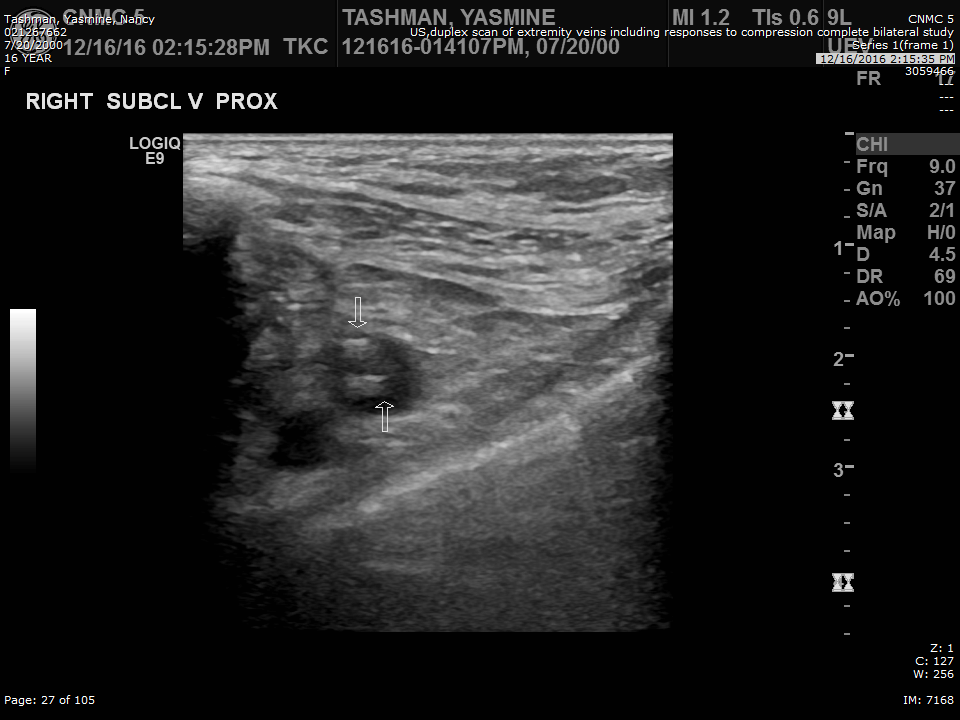 Central line crosses from left 
brachiocephalic to right subclavian.
Tracking PICC lines & variant veins
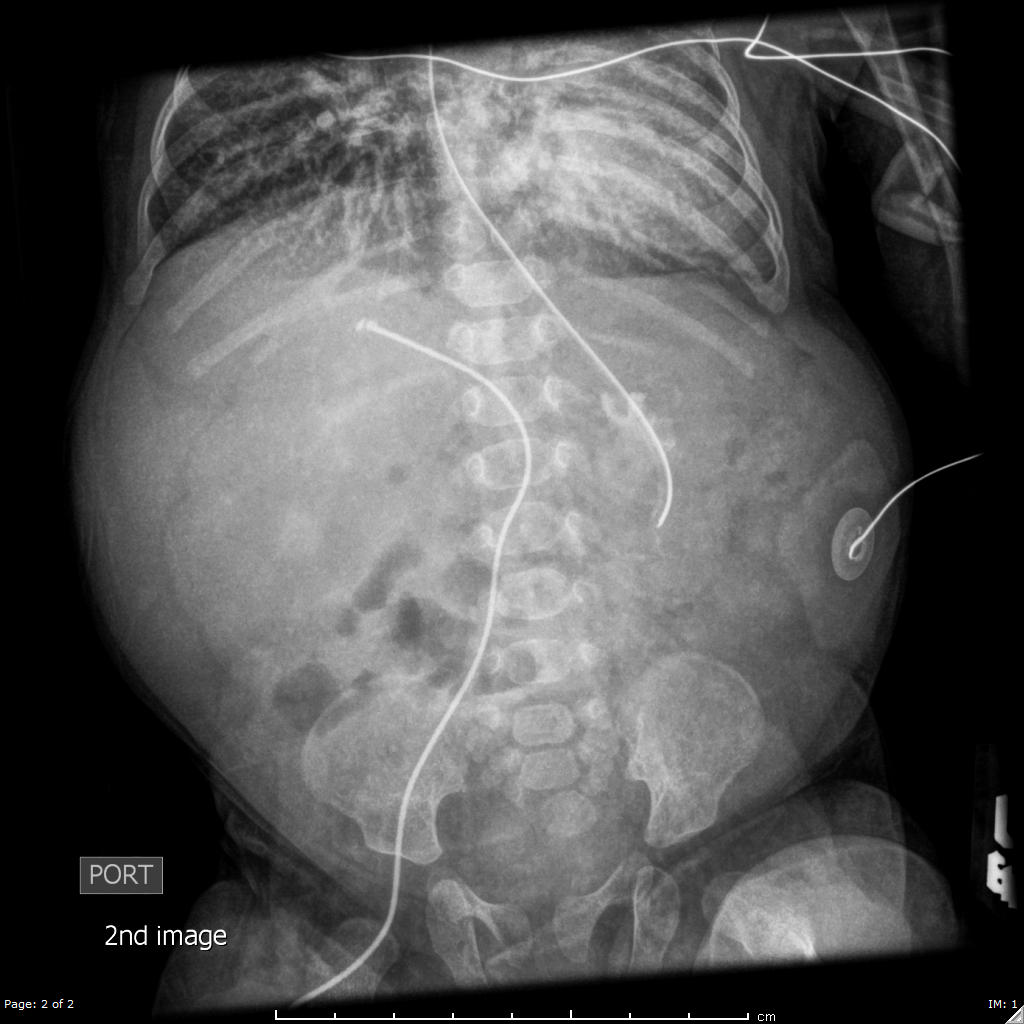 Tracking PICC lines & variant veins
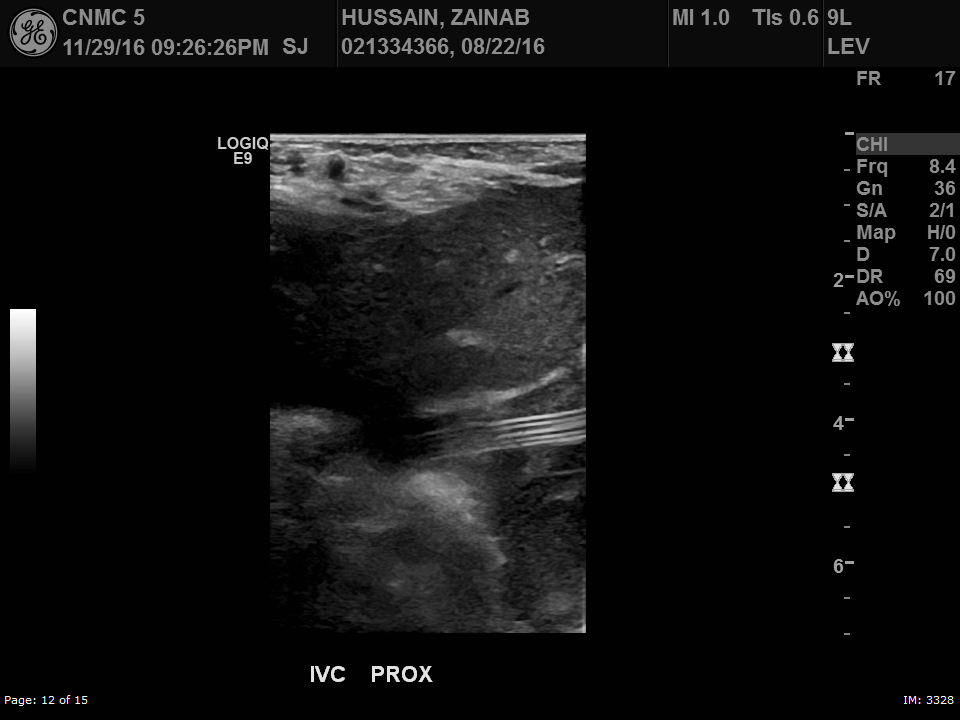 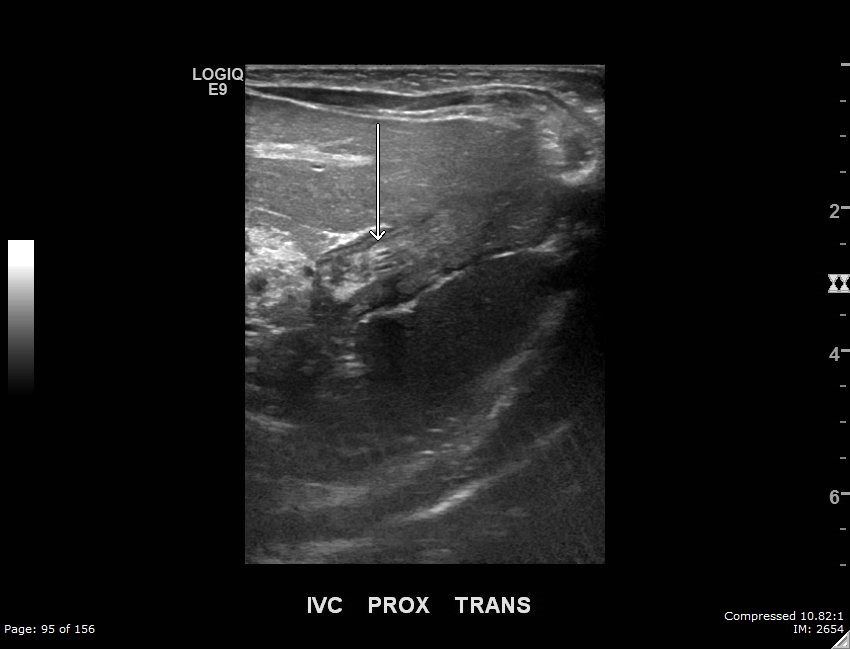 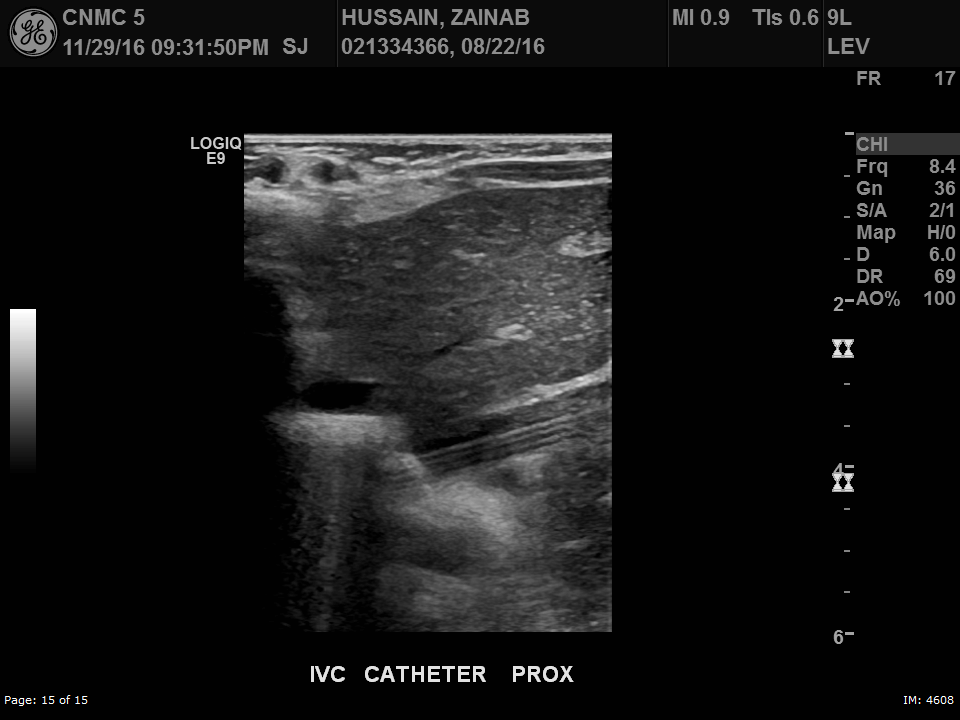 Tracking PICC lines & variant veins
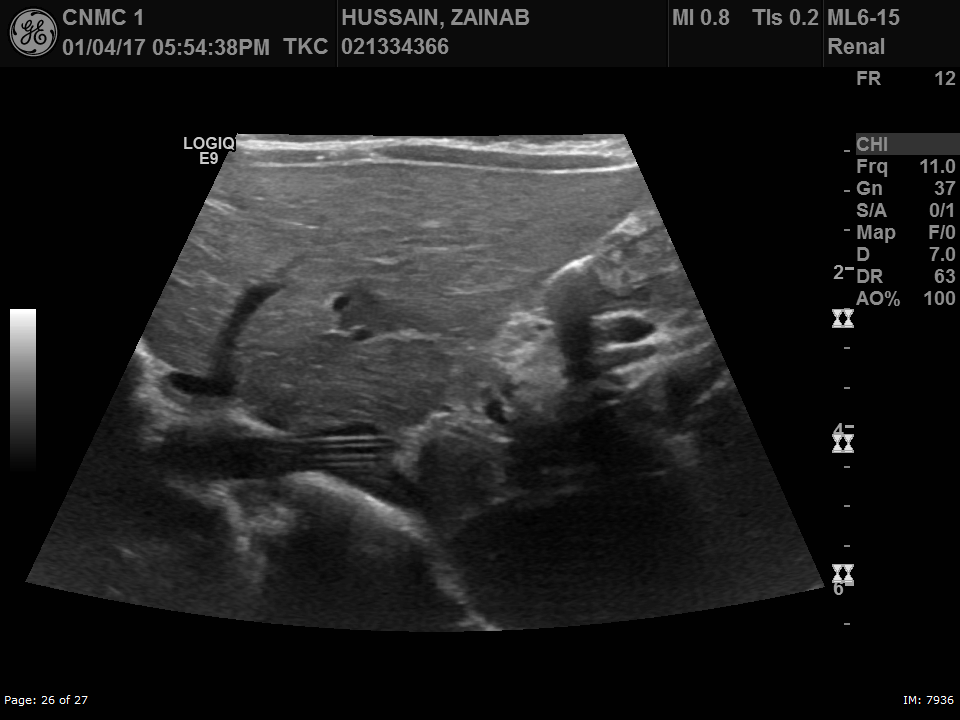 Central line versus enteric tube
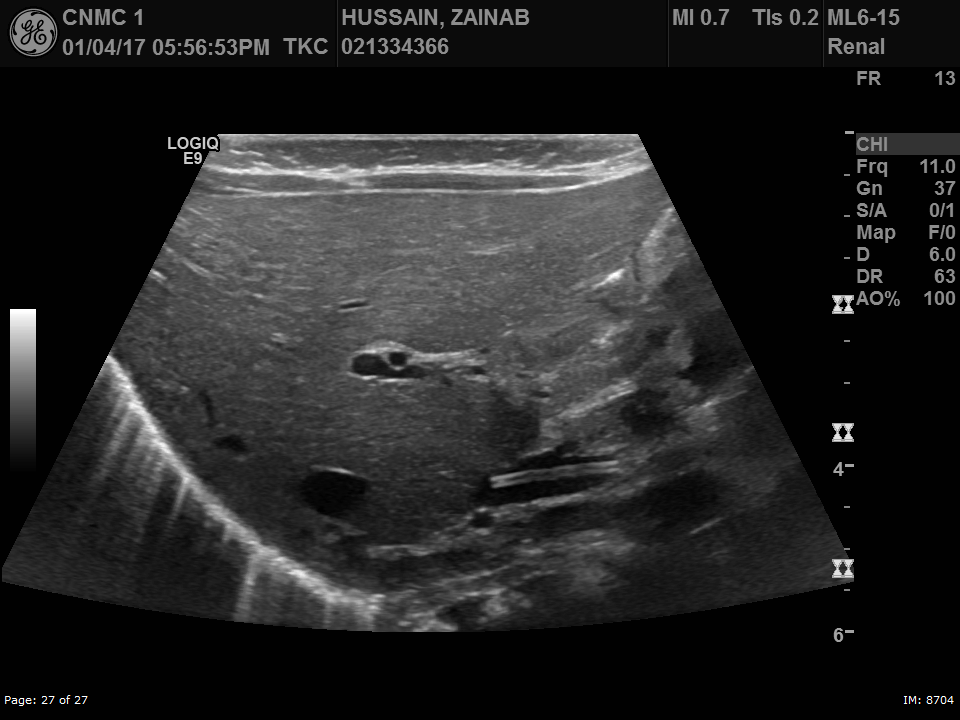 Tracking PICC lines & variant veins
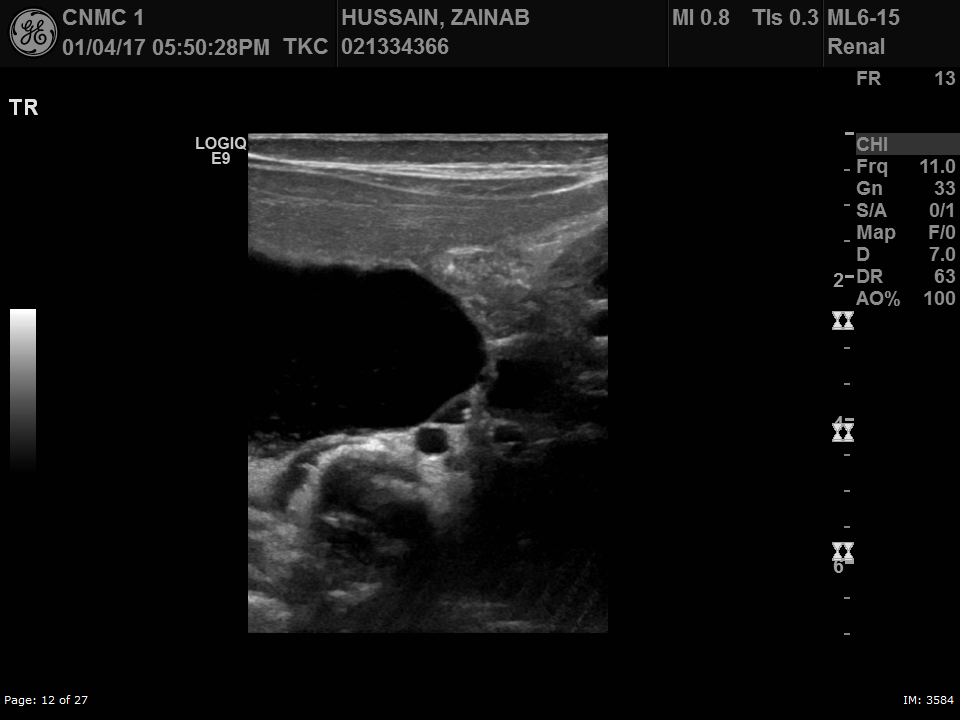 Tracking PICC lines & variant veins
Tracking PICC lines & variant veins
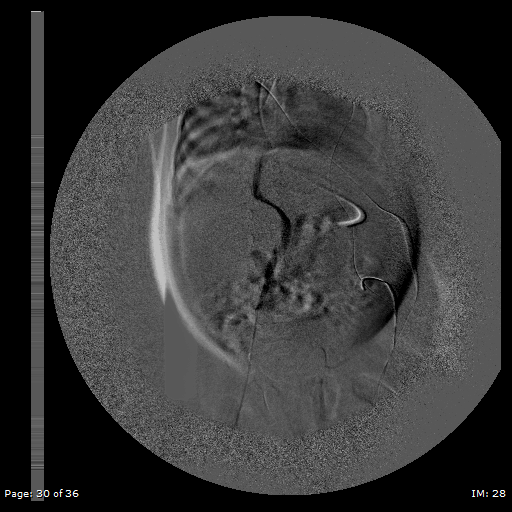 Objectives
1.   Describe cranial suture ultrasound for craniosynostosis

Differentiate cephalohematoma from subgaleal hematoma

Evaluate G-tube balloon placement using ultrasound

Tracking PICC lines & variant venous anatomy

Demonstrate Pseudoaneurysm of Superficial temporal artery
Pseudoaneurysm of Superficial Temporal Artery
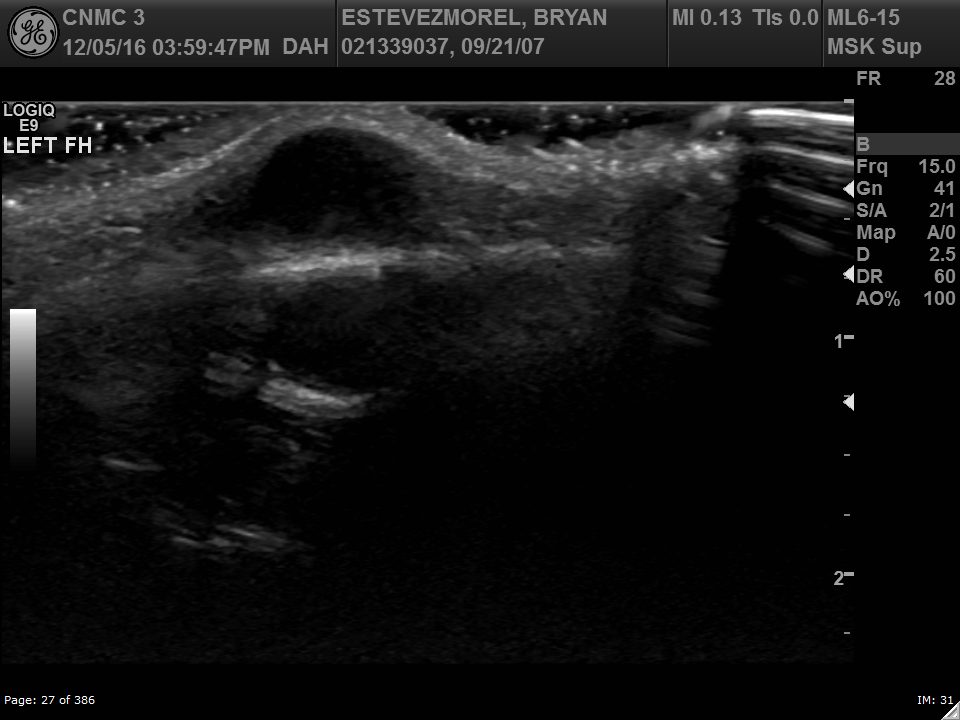 9-year-old boy who fell from 
his bike 2 months ago andnoticed a bump along the 
left side of his forehead.
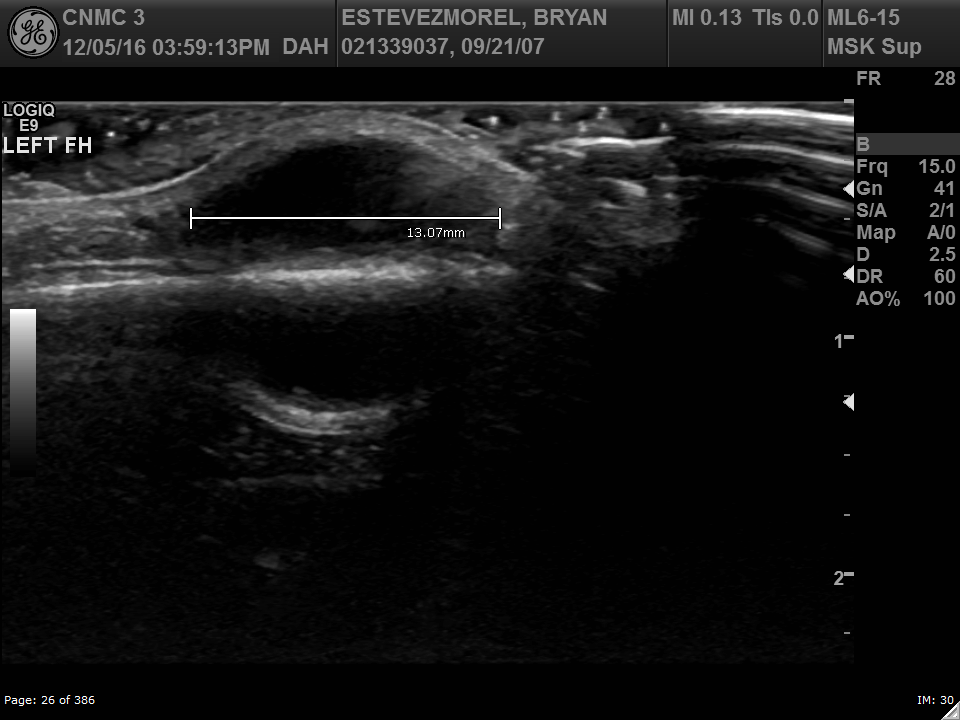 Pseudoaneurysm of Superficial Temporal Artery
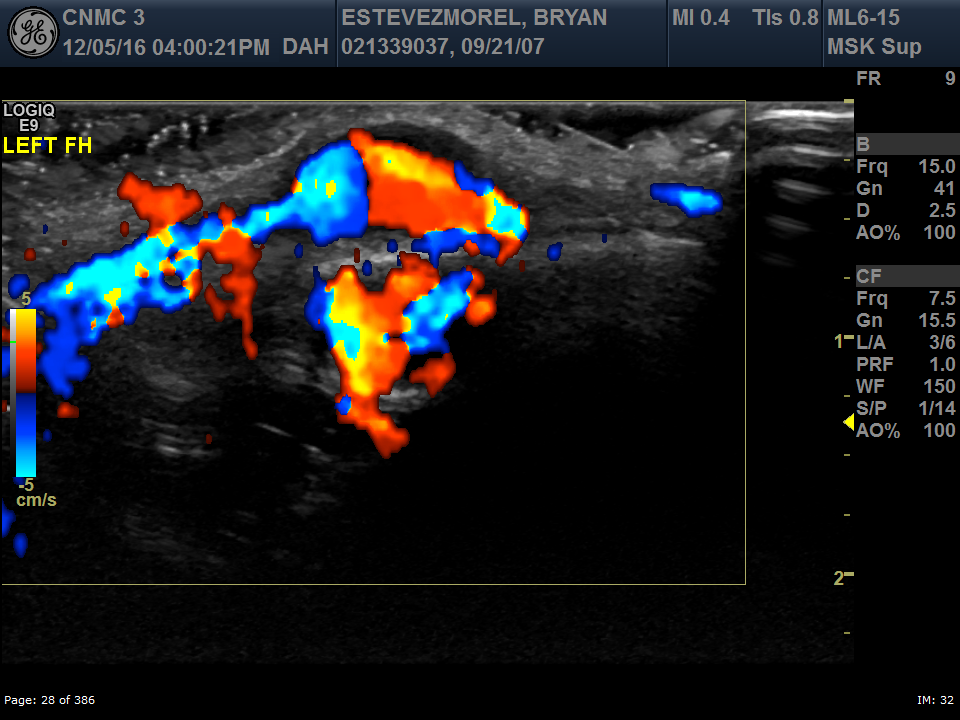 Pseudoaneurysm of Superficial Temporal Artery
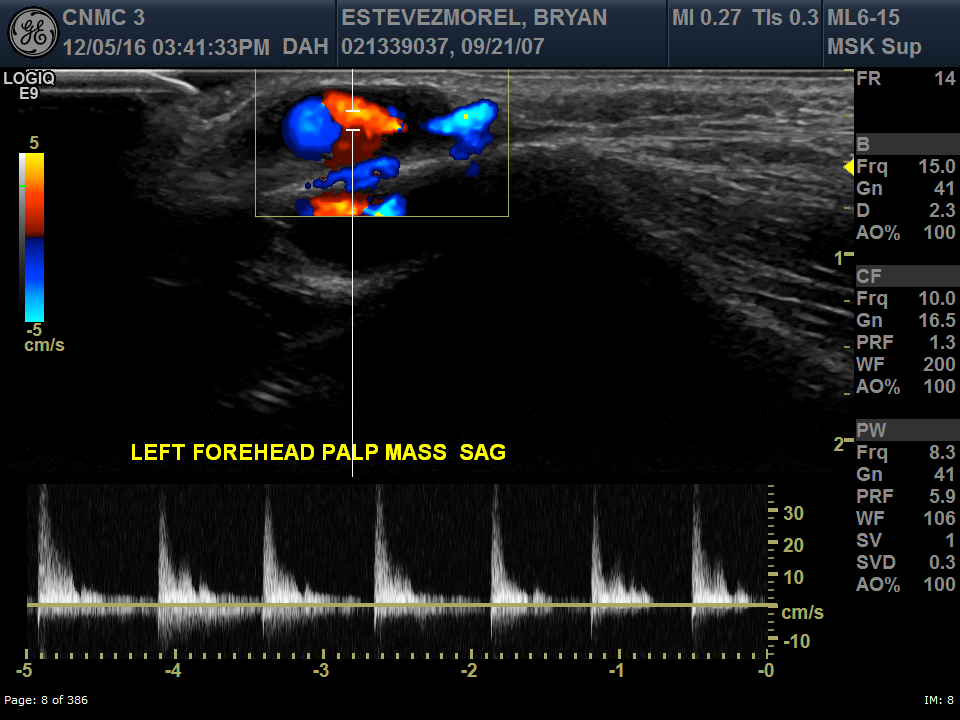 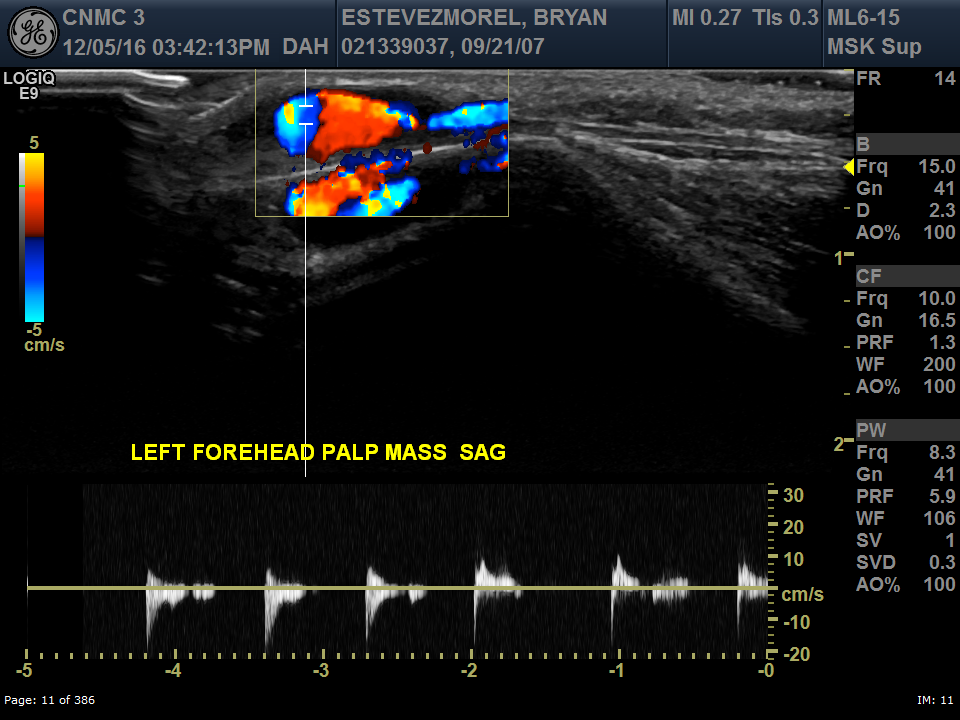 Pseudoaneurysm of Superficial Temporal Artery
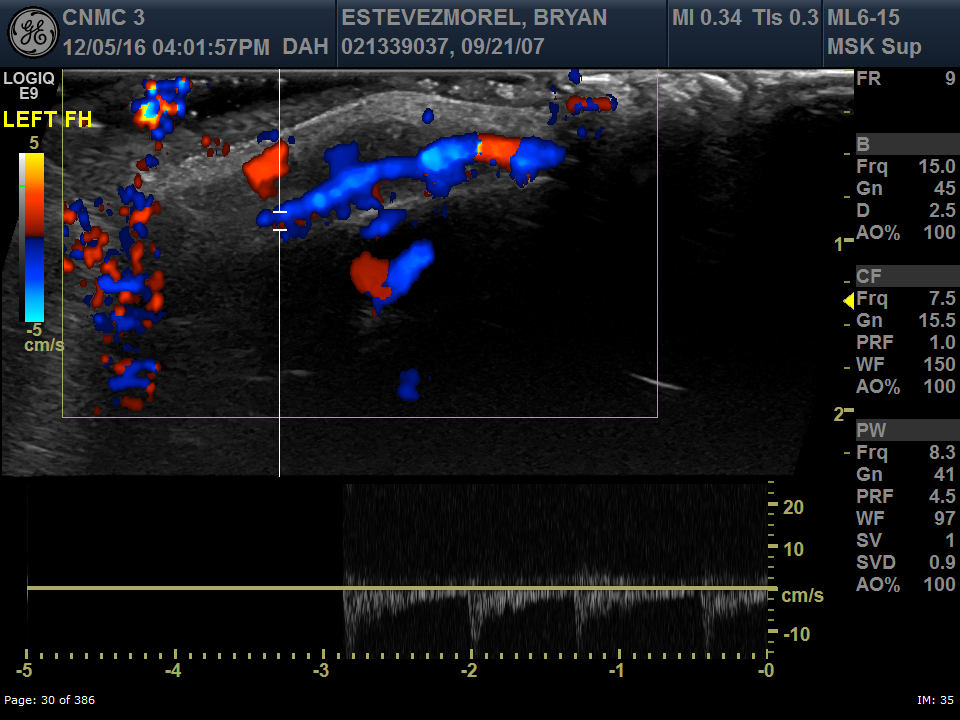 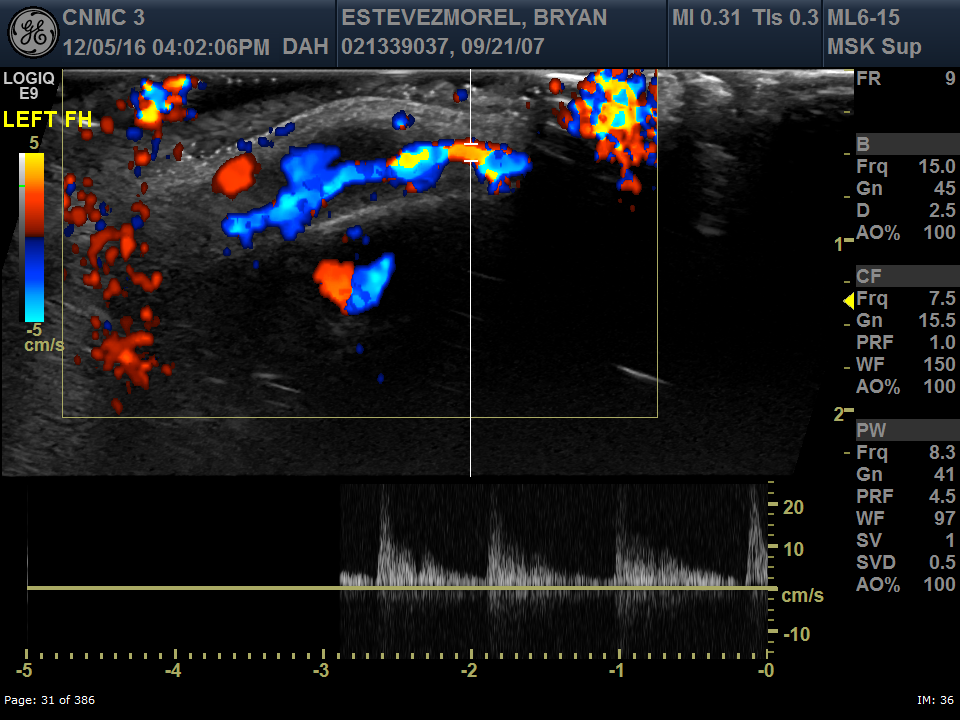 Pseudoaneurysm of Superficial Temporal Artery
Post traumatic pseudoaneurysm of superficial temporal artery

Pulsatile mass

Swirling flow and yin-yang sign on Doppler – bidirectional flow
Thank you!